Módulo 6: Perspectiva psicosocial
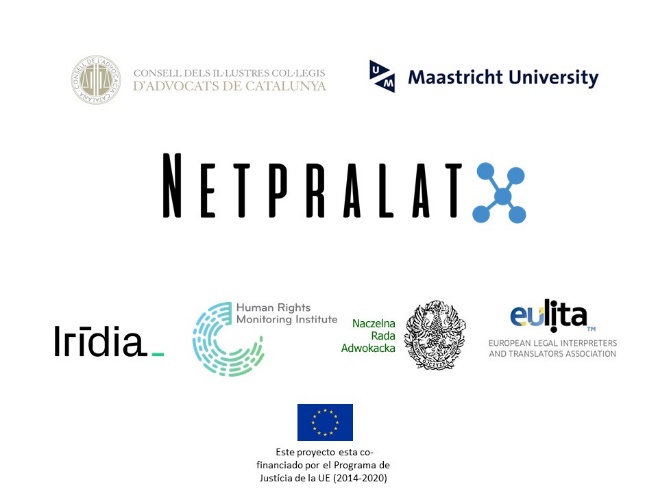 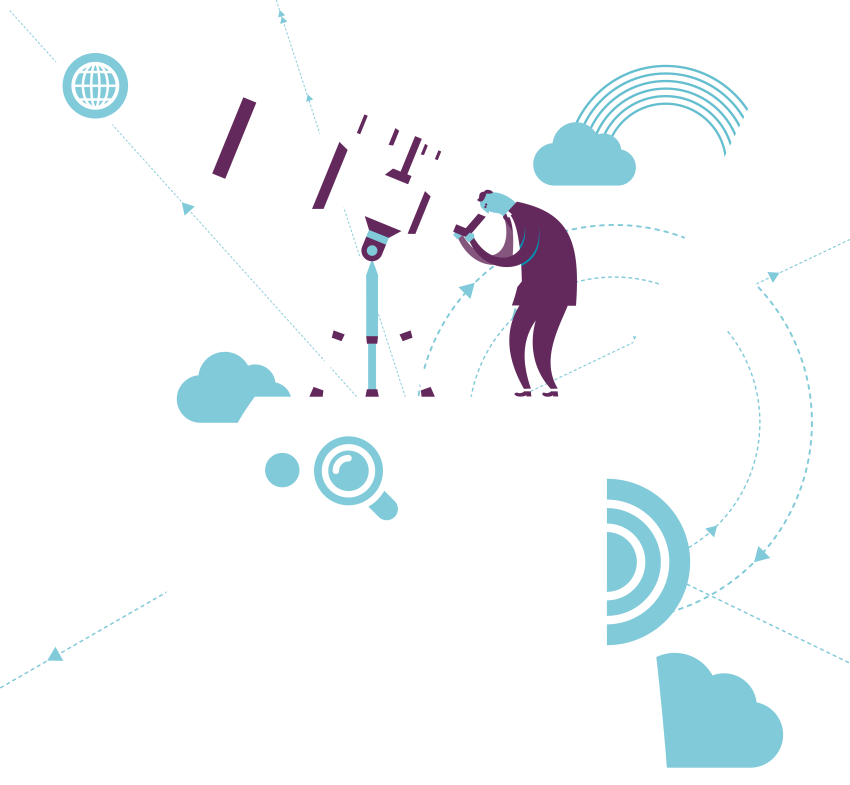 “Esta publicación está financiada por el Programa de Justicia de la UE (2014-2020). El contenido del material formativo representa solamente el punto de vista de las copartes del proyecto y es su sola responsabilidad. La Comisión Europea no acepta ninguna responsabilidad por el uso que se pueda hacer de la información que la guía contiene.”
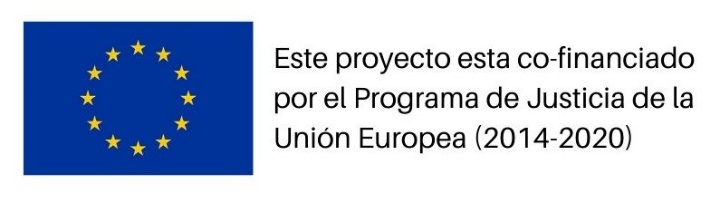 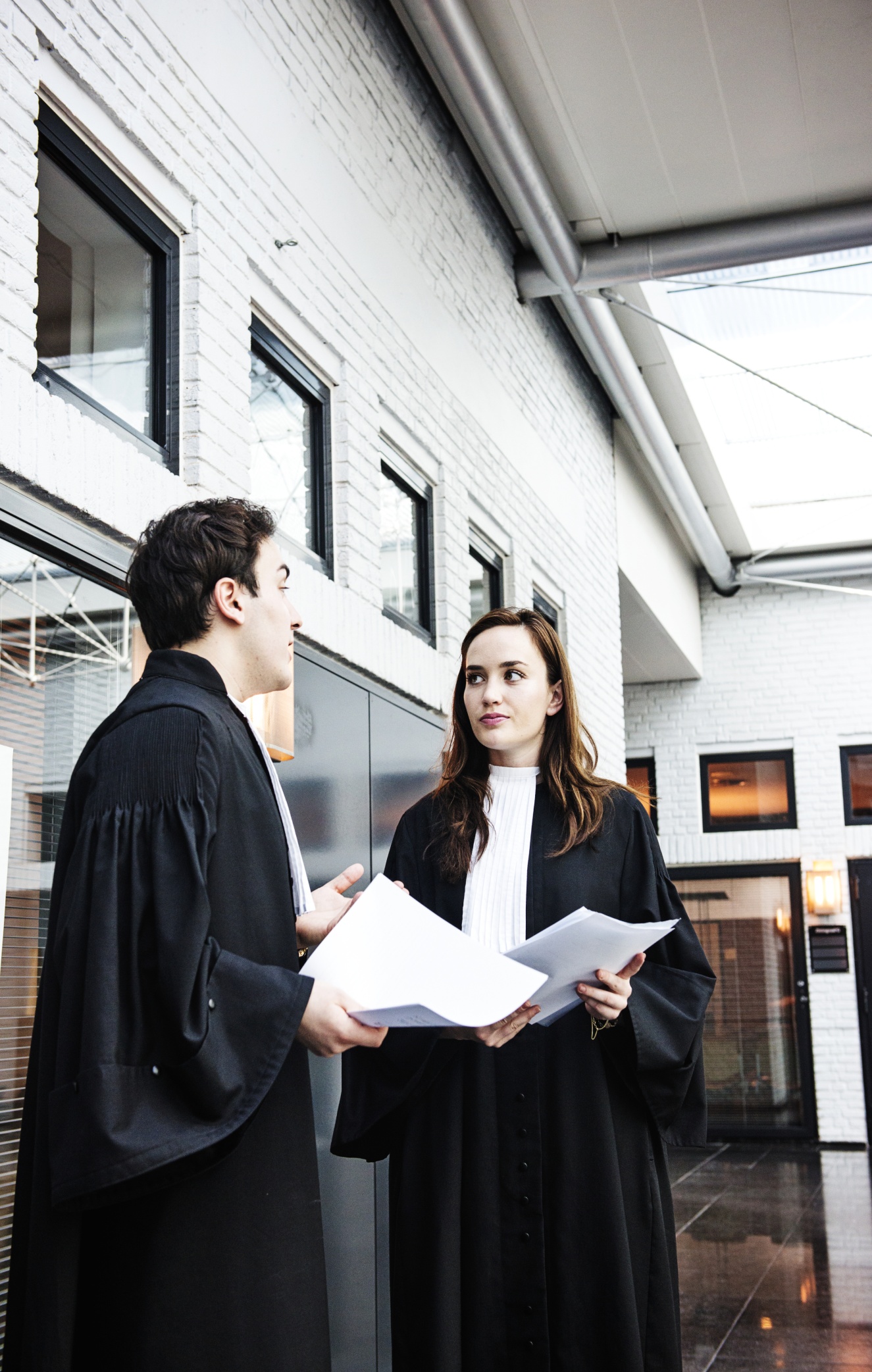 Introducción
Objetivos y temas del módulo:
Ser capaz de evaluar e identificar las necesidades y la situación personal de la persona detenida.
Conocer algunas herramientas psicosociales básicas para gestionar estas situaciones.
Detectar posibles situaciones de abuso o maltrato durante la detención.
Conocer la definición jurídica y psicológica de «vulnerabilidad».
Aprender a utilizar la «guía explicativa» de vulnerabilidades en el procedimiento penal.
Determinar qué acción realizar cuando se detecta una posible «vulnerabilidad».
Inicio
Parte 1: 
Herramientas psicosociales generales
Parte 2: 
Identificación de situaciones de abuso o maltrato
Parte 3: 
Personas detenidas vulnerables
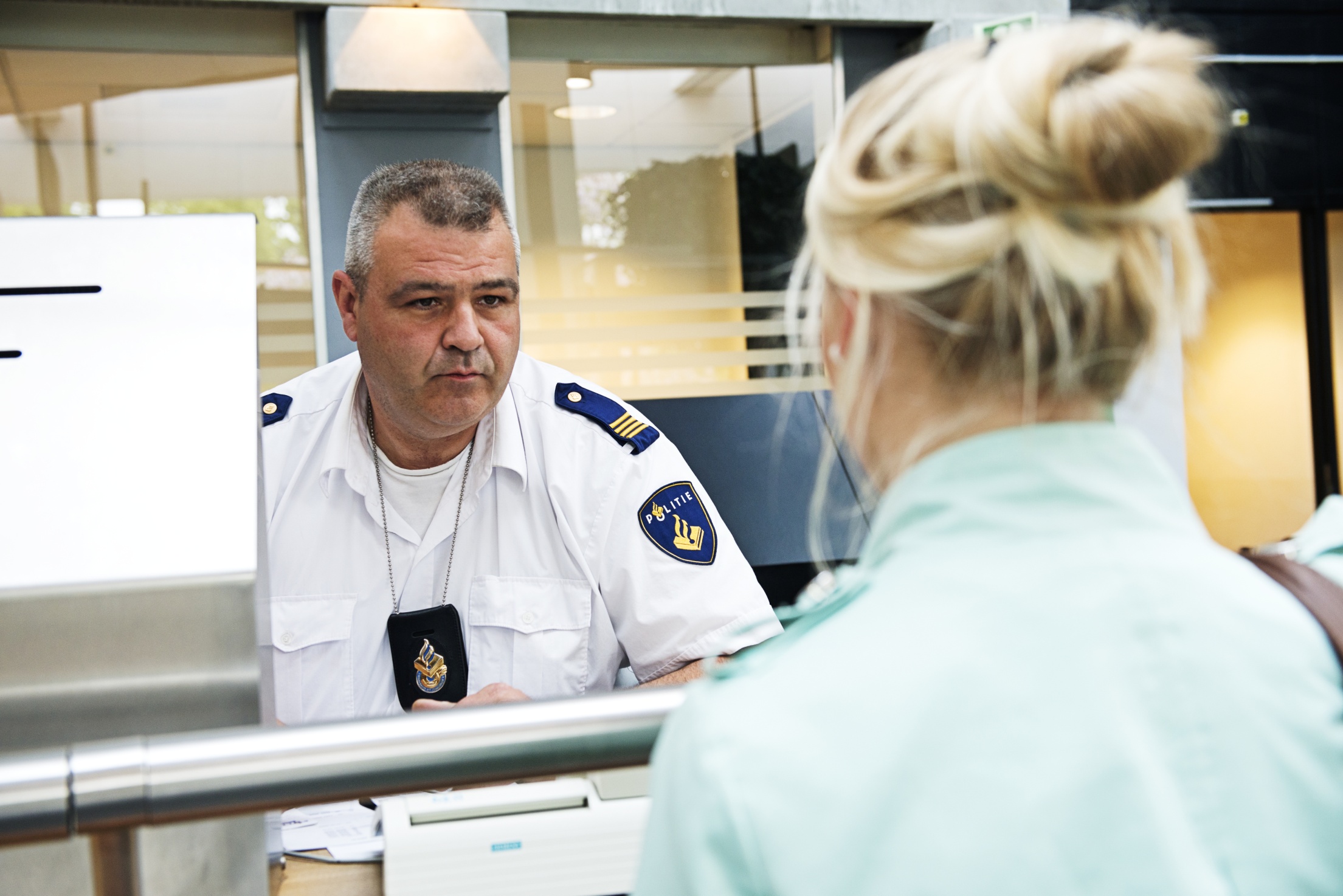 PARTE 1: HERRAMIENTAS PSICOSOCIALES GENERALES
En esta sección abordaremos varios temas relacionados con cómo llevar a cabo su trabajo desde una perspectiva psicosocial. Este módulo sobre habilidades comunicativas incluye el primer contacto con la policía y clientes, prejuicios inconscientes, escucha activa, empatía y otros comportamientos que facilitan las buenas relaciones. Sin embargo, es fundamental dar un paso más. Esto no solo significa ser capaz de conseguir confianza mutua y una mejor comunicación, sino también ser capaz de evaluar e identificar las necesidades de nuestro cliente/a y su situación personal, así como contar con herramientas básicas que permitan gestionar estas situaciones.
PARTE 1: HERRAMIENTAS PSICOSOCIALES GENERALES
En esta parte del módulo se incluye la siguiente información:
1.1 Definiciones introductorias
1.2 Perspectiva psicosocial básica durante la toma de declaración
1.3 Memoria y hechos
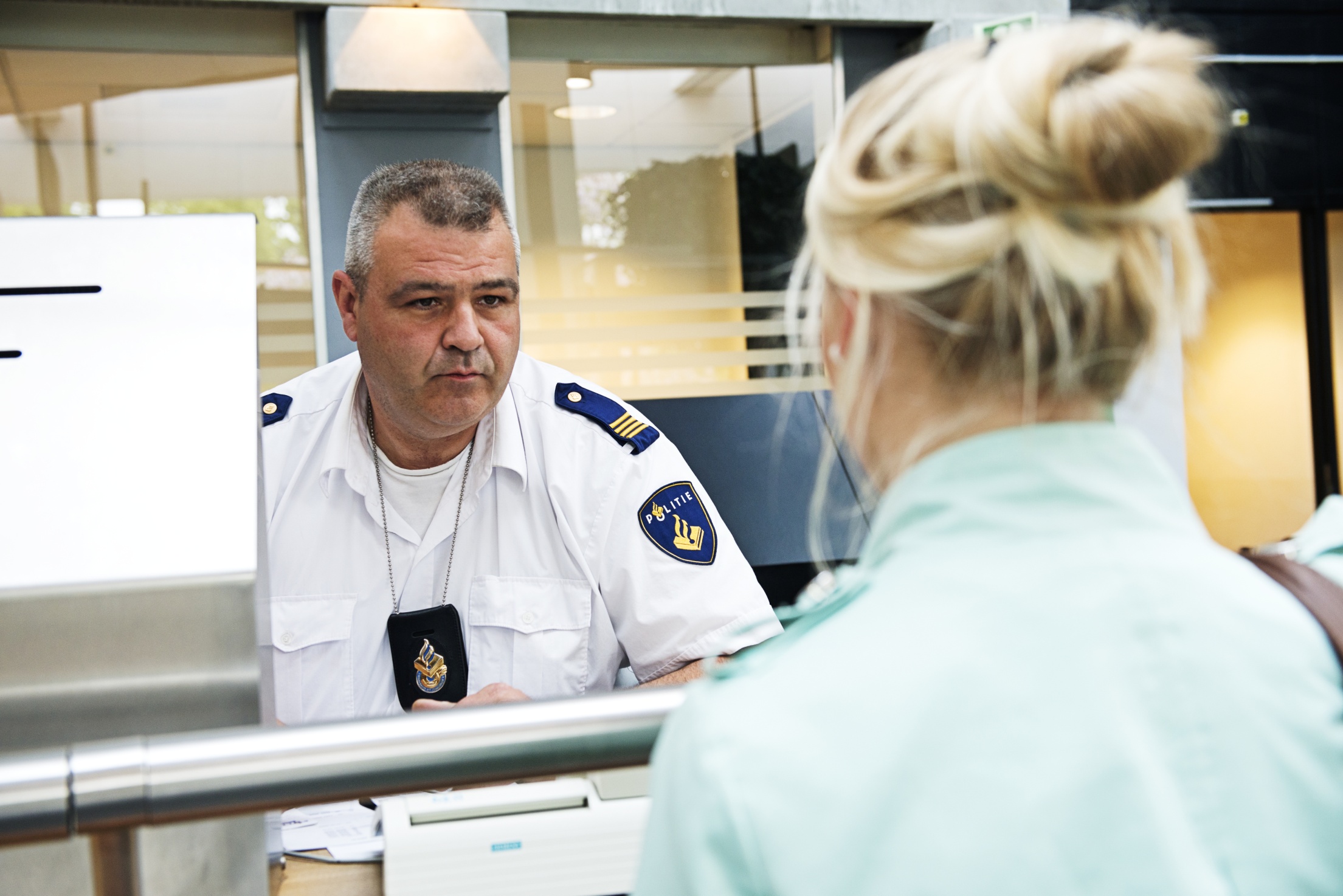 1.1 Definiciones introductorias
Antes de preguntarnos qué es la perspectiva psicosocial, debemos definir el significado de dos conceptos básicos:
Psicosocial:
Se refiere a la relación entre cada persona y su entorno social.
Impacto psicosocial:
El impacto psicosocial se define como el efecto que causan los factores ambientales o biológicos en la faceta social o psicológica de la persona.
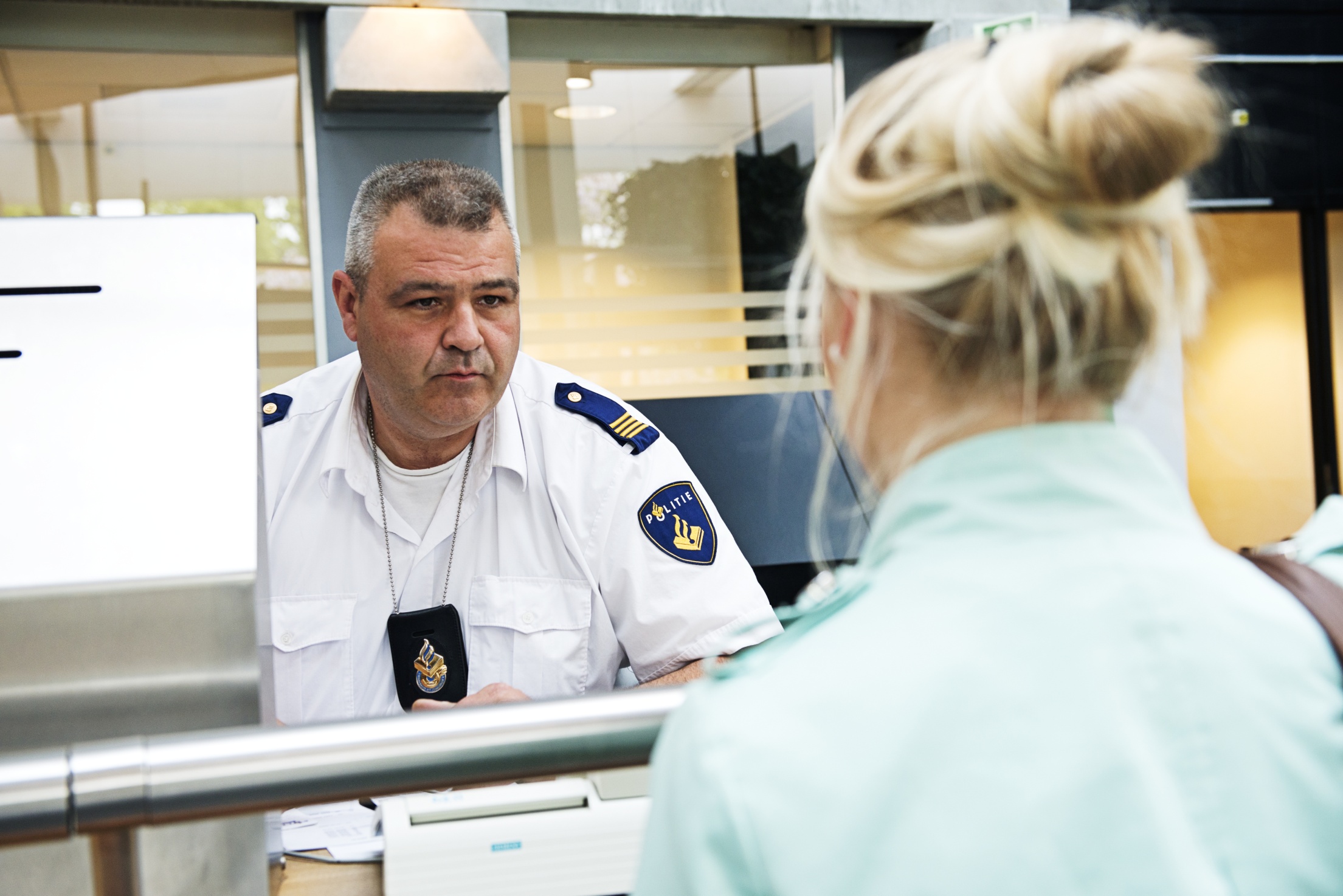 1.1 Definiciones introductorias
Diferencia entre la perspectiva psicosocial y la terapia psicológica:
El objetivo de la perspectiva psicosocial es acompañar a la persona detenida, activando y reconociendo sus propios recursos y capacidades. Incluye procesos de acompañamiento, comprensión, escucha y empatía, así como identificación de vulnerabilidades. Puede tener efectos terapéuticos.
Por otra parte, el objetivo de la terapia psicológica es utilizar la Psicología para mejorar el estado psicológico de la persona (según sus necesidades específicas). Incluye procesos de evaluación e intervención y se trata de un proceso terapéutico.
Usted no es profesional de la psicología
sino un abogado o abogada que trabaja desde una perspectiva psicosocial
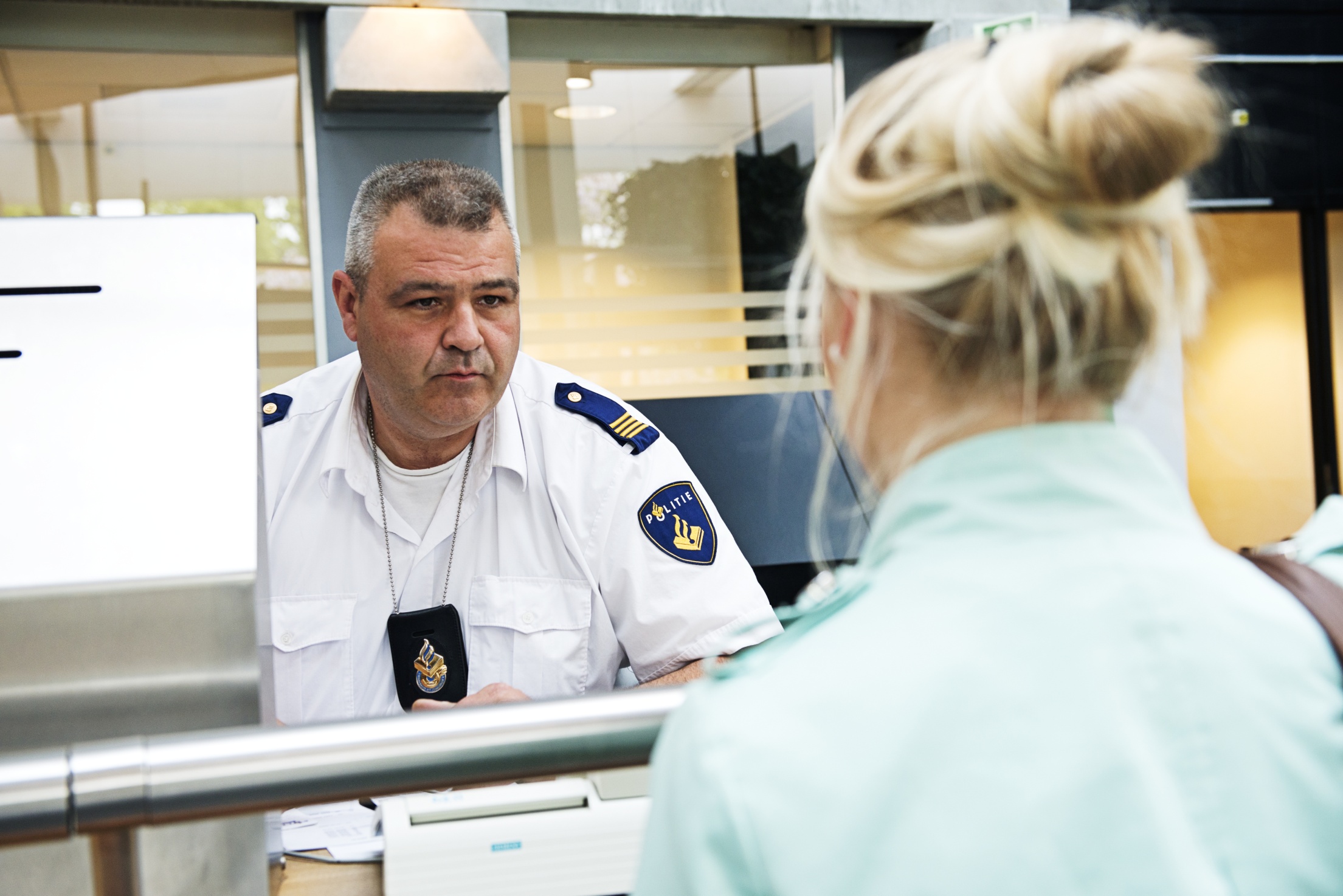 1.1 Definiciones introductorias
Como consecuencia del impacto, es posible que surja un daño o trauma psicosocial.
Daño o trauma psicosocial
Experiencia que supone una amenaza para la integridad física o psicosocial de la persona, asociada a emociones o experiencias de caos, confusión, absurdo o terror, entre otros. La experiencia choca contra una o más de las suposiciones básicas que conforman las referencias de seguridad del ser humano, la creencia de no vulnerabilidad y el control sobre la propia vida, la confianza en los demás, la bondad o la empatía.
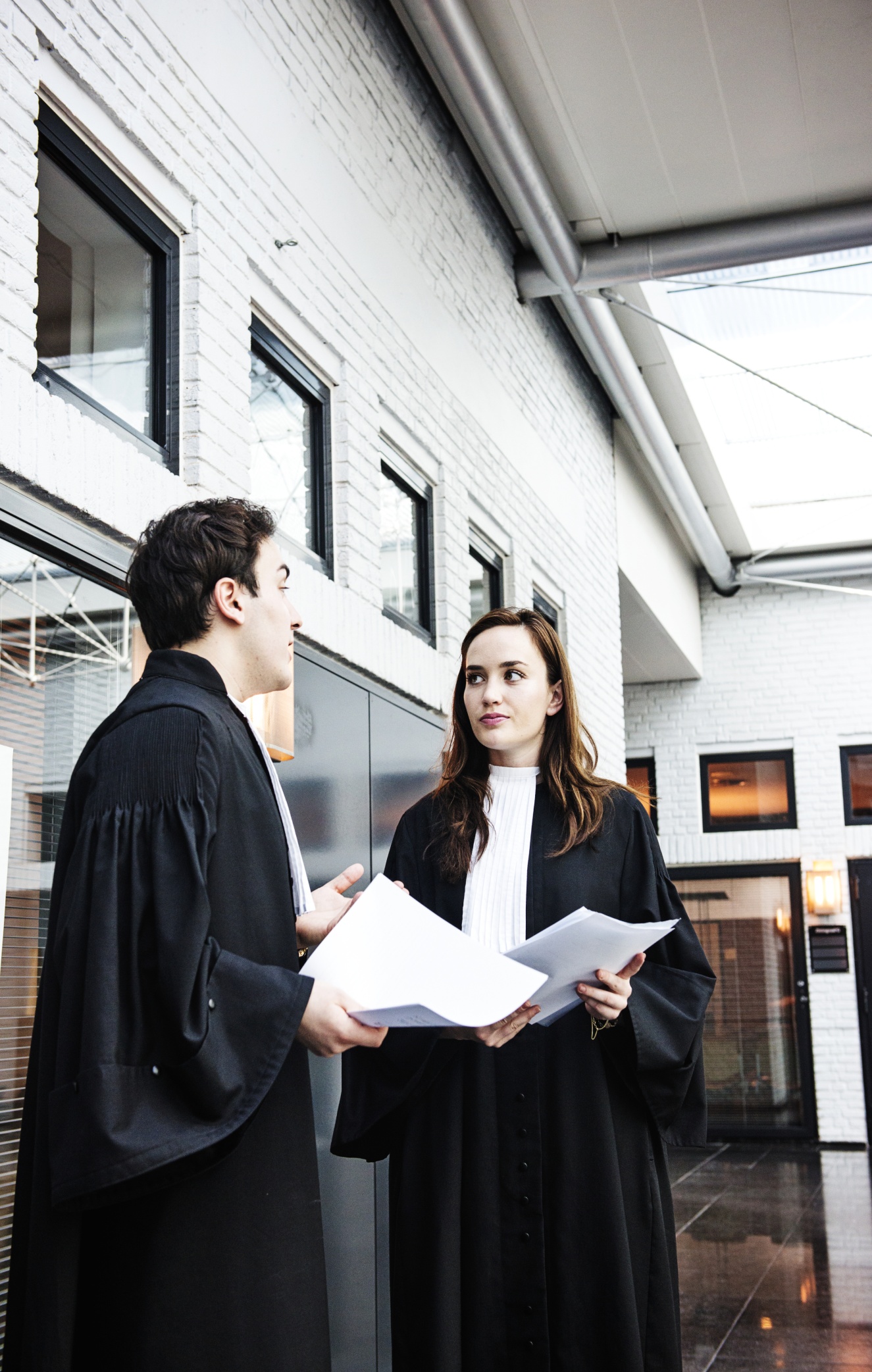 1.2 Perspectiva psicosocial básica durante la toma de declaración
La pespectiva psicosocial debe aplicarse cuando se toma declaración o tiene lugar una conversación con cualquier persona que ha estado o aún está en una situación difícil, crisis o situación de estrés. Sin embargo, cuando se trata de la primera toma de declaración en un centro de detención, a una posible situación personal complicada de su cliente se suma un entorno difícil. 
 
En el siguiente cuadro comparativo se observan los elementos psicosociales frecuentes en una toma de declaración normal y lo diferente que puede resultar una toma de declaración en un centro de detención:
1.2 Perspectiva psicosocial básica durante la toma de declaración
Por tanto, es muy importante tener en cuenta todos estos factores de estrés a la hora de evaluar la situación de nuestros clientes y de identificar diversas emociones o posibles vulnerabilidades.
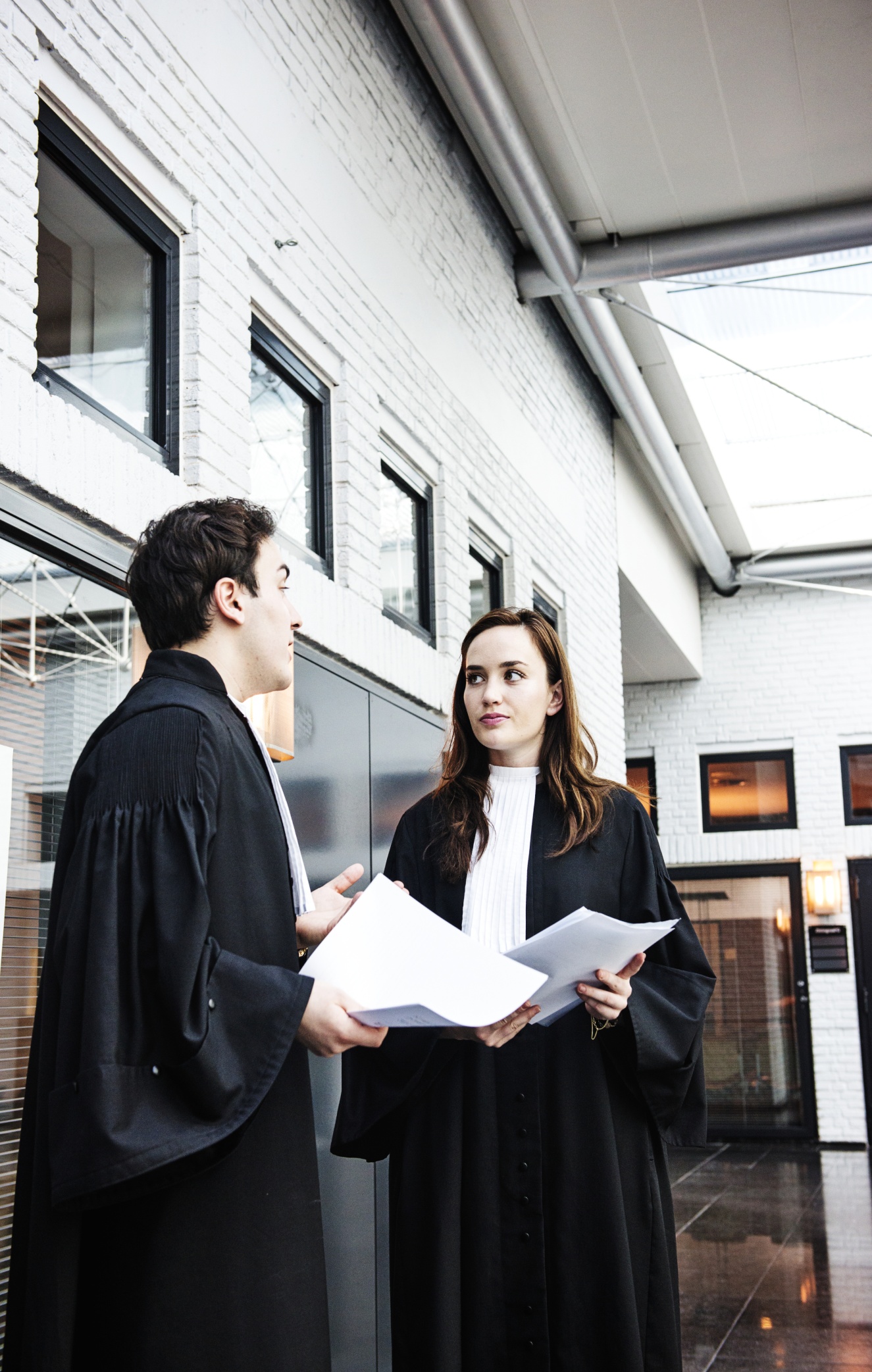 1.2 Perspectiva psicosocial básica durante la toma de declaración
A pesar de las circunstancias excepcionales antes citadas, en el contexto de una detención, existen herramientas psicosociales básicas que debe tener en cuenta y que le ayudarán a garantizar que la toma de declación no vuelve a victimizar a su cliente, dentro de lo posible, teniendo en cuenta el contexto:
Preparación
Adaptación del vocabulario
Contextualización
Mensaje realista
Preguntar: ¿cómo está?
1.2 Perspectiva psicosocial básica durante la toma de declaración
Prepare la declaración con antelación, al menos dentro del tiempo y la información disponibles. Apréndase la información personal de la persona detenida, contacte con sus familiares si es posible. Haga que la persona vea que se ha preparado; esto demuestra interés y profesionalidad y hace que la persona sepa que usted está ahí para ayudarle. La entrevista con usted es el único contacto que ha tenido con «el exterior».
Preparación
Preséntese y contextualice cómo funciona la toma de declaración, explíquele en qué consiste, objetivos, tiempos, confidencialidad, etc. La anticipación de las cosas ayuda a reducir los nervios.
Contextualización
Dé la información y las explicaciones que la persona le pida o que usted considere fundamentales. Los términos jurídicos son complicados y difíciles de entender si la persona no está acostumbrada. Adapte el vocabulario empleado.
Adaptación del vocabulario
1.2 Enfoque psicosocial básico durante la toma de declaración
Mensaje realista
Dé mensajes realistas, ni esperanzadores ni muy devastadores.
Preguntar: ¿cómo está?
Aunque a veces crea que solo tiene tiempo de reunir los hechos relevantes para su defensa, es fundamental preguntarle a la persona cómo se encuentra. No solo le dará seguridad y confianza a su cliente/a sino que también le evitará sorpresas o le permitirá identificar posibles vulnerabilidades, situaciones personales complicadas o situaciones de abuso (volveremos a esta última parte más adelante).
Cuando pregunte «¿cómo está?», debe ser capaz de reaccionar de forma adecuada
a la verbalización de distintos tipos de estrés emocional.
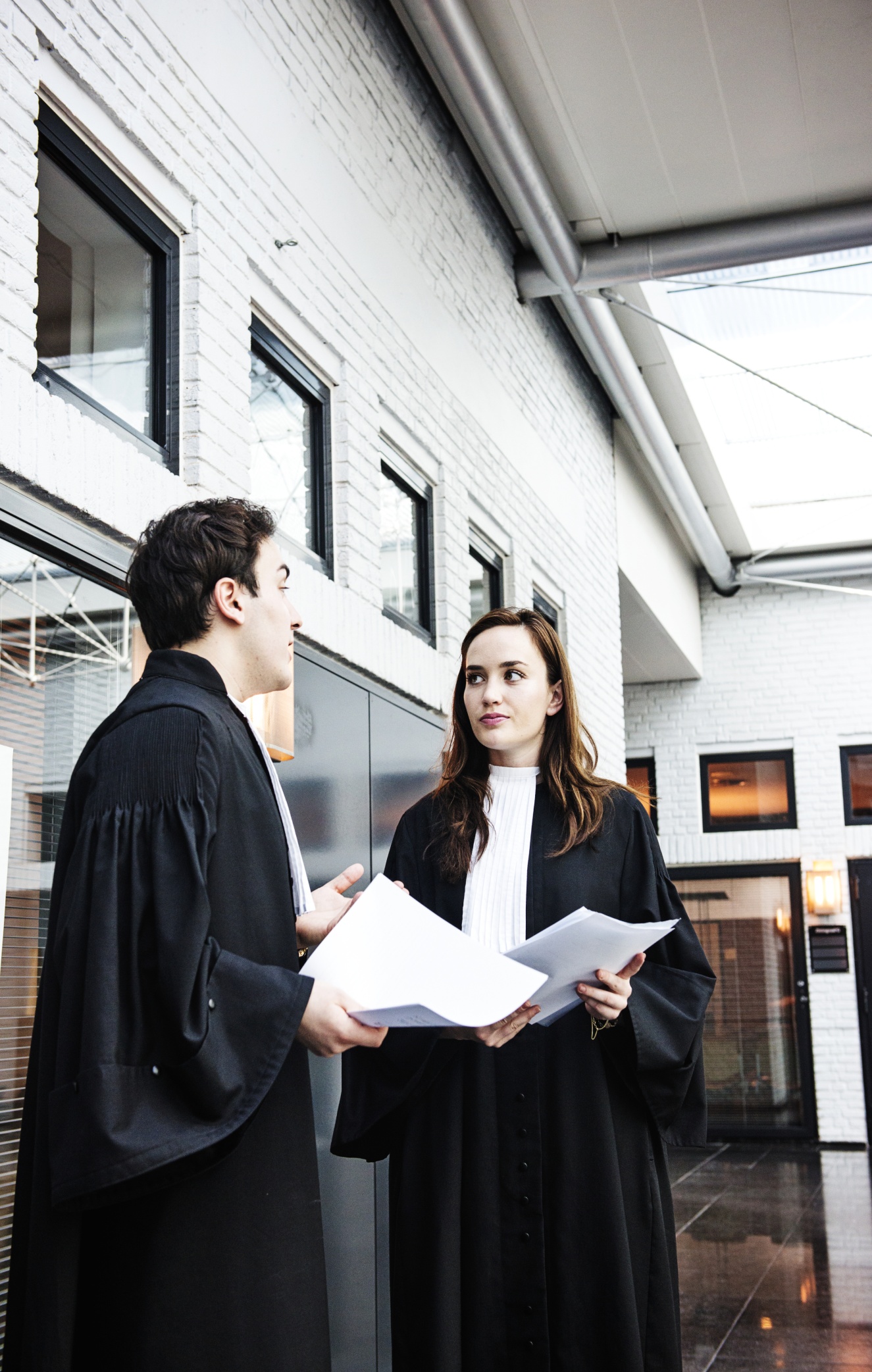 1.2 Perspectiva psicosocial básica durante la toma de declaración
Enfoque psicosocial para responder a la verbalización de estrés emocional:
1
No minimizar ni invalidar el dolor
2
Mensaje reflexivo
3
Parafrasear
4
Aclarar
5
Hacer preguntas directas e indirectas
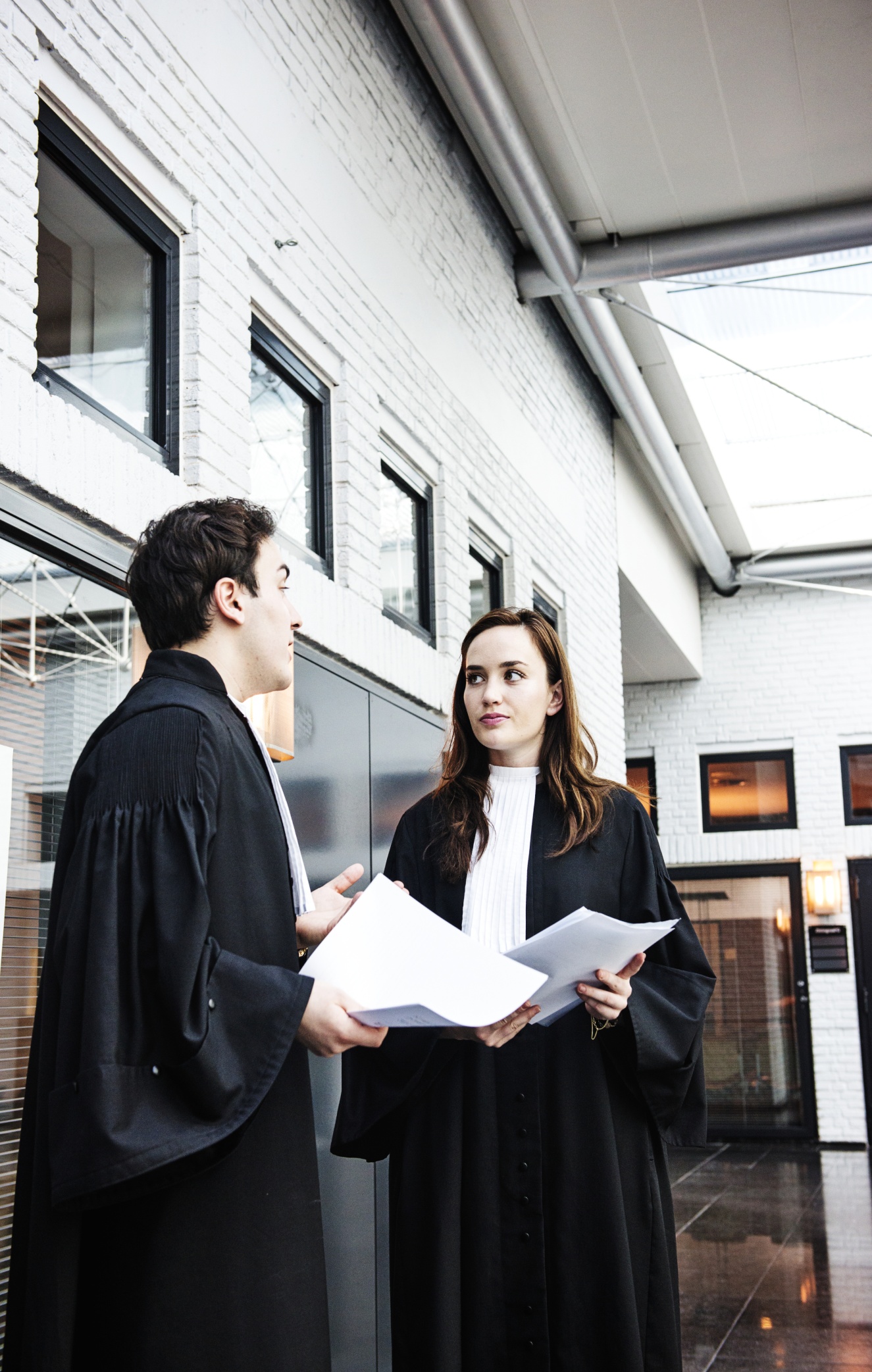 1.2 Perspectiva psicosocial básica durante la toma de declaración
1
No minimizar ni invalidar el dolor
Ejemplo de minimización del dolor:
Detenido/a:
Siento como si lo estuviese perdiendo, como si perdiese el control y no pudiese hacer nada.
Usted:
Venga, no lo vea así... Además, sigue teniendo a su familia y amigos, eso es positivo.

Ejemplo de invalidación del dolor:
Detenido/a:
Es todo tan confuso, como si quisiera abandonar.
Usted:
Bueno, puede que esté exagerando un poco... ¿Es todo tan negativo? ¿No cree que hay algo positivo?
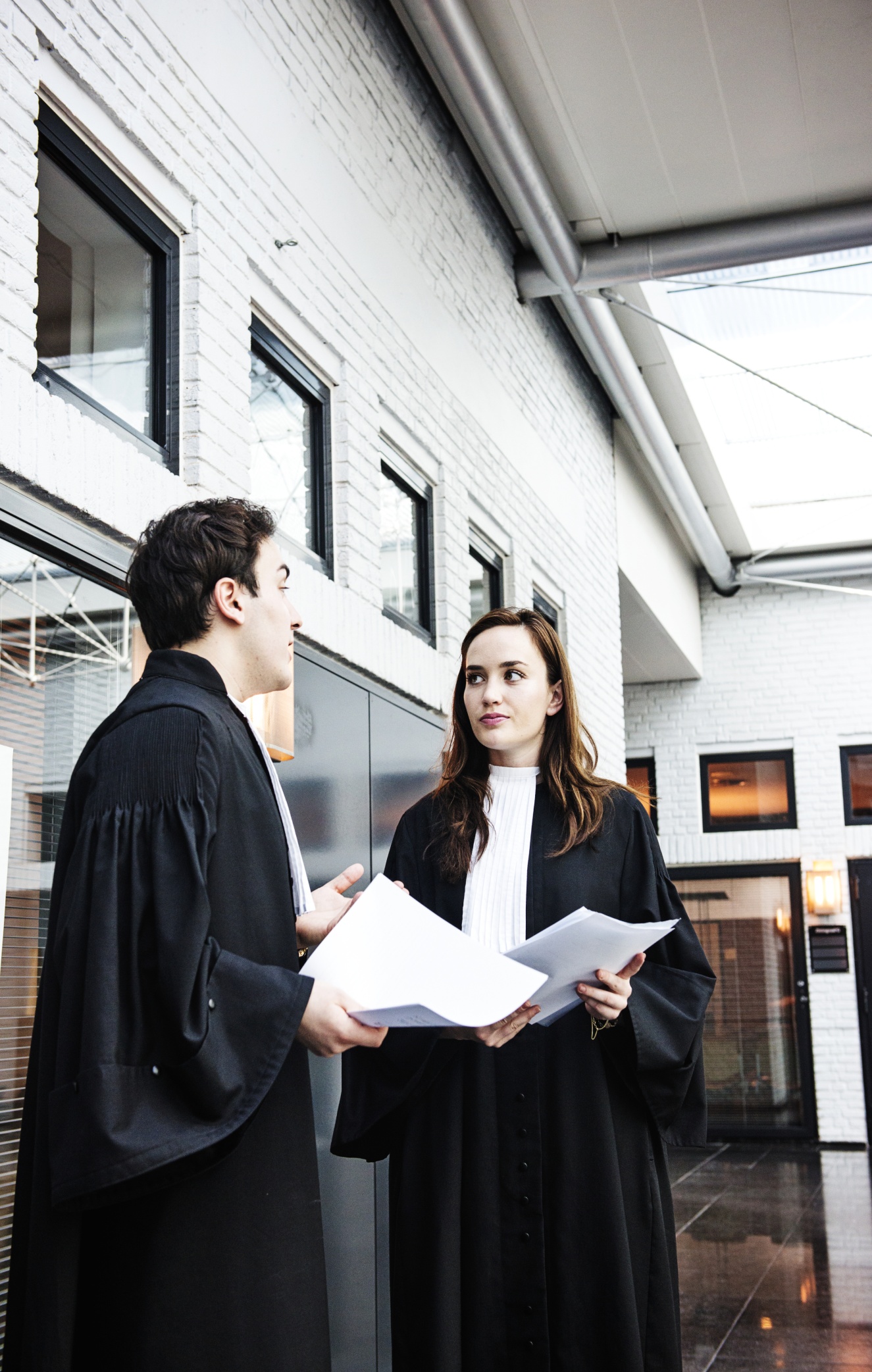 1.2 Perspectiva psicosocial básica durante la toma de declaración
2
Mensaje reflexivo
Devuelva el mensaje a la persona enfatizando la parte afectiva. Esto le ayudará a poner palabras a sus emociones.

Ejemplo de reflexión:
Detenido/a:
Empecé a temblar, quería salir, fue horrible... Tenía que haberlo visto... Era como si fuese a pasar algo malo...
Usted:
Entiendo que da mucho miedo estar allí, se debió de sentir indefenso/a.
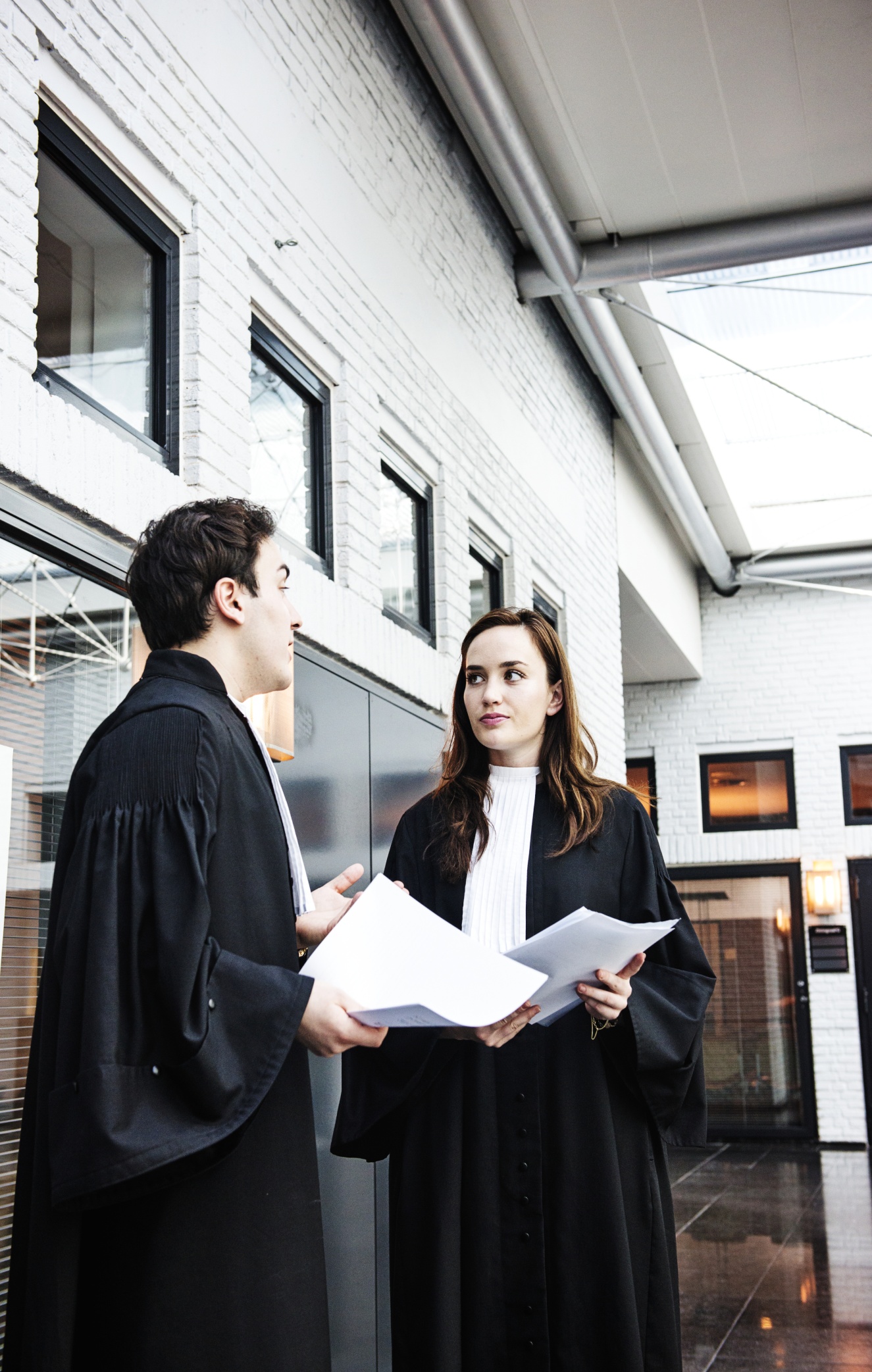 1.2 Perspectiva psicosocial básica durante la toma de declaración
3
Parafrasear
Decir con sus propias palabras lo que la otra persona acaba de decir.
Este sistema ayuda a la otra persona a definir más claramente lo que quería decir.

Ejemplo de paráfrasis:
Detenido/a:
Lo que me pone nervioso es el hecho de esperar. Es como si fuese la lotería y tienes esperanzas pero en el fondo sabes que no vas a ganar y sigues teniendo cierta esperanza... y mientras espero, eso es lo que me molesta.
Usted:
Estar siempre esperando esa llamada es muy estresante, piensa que no va a pasar pero al mismo tiempo no quiere perder la esperanza, ¿verdad?
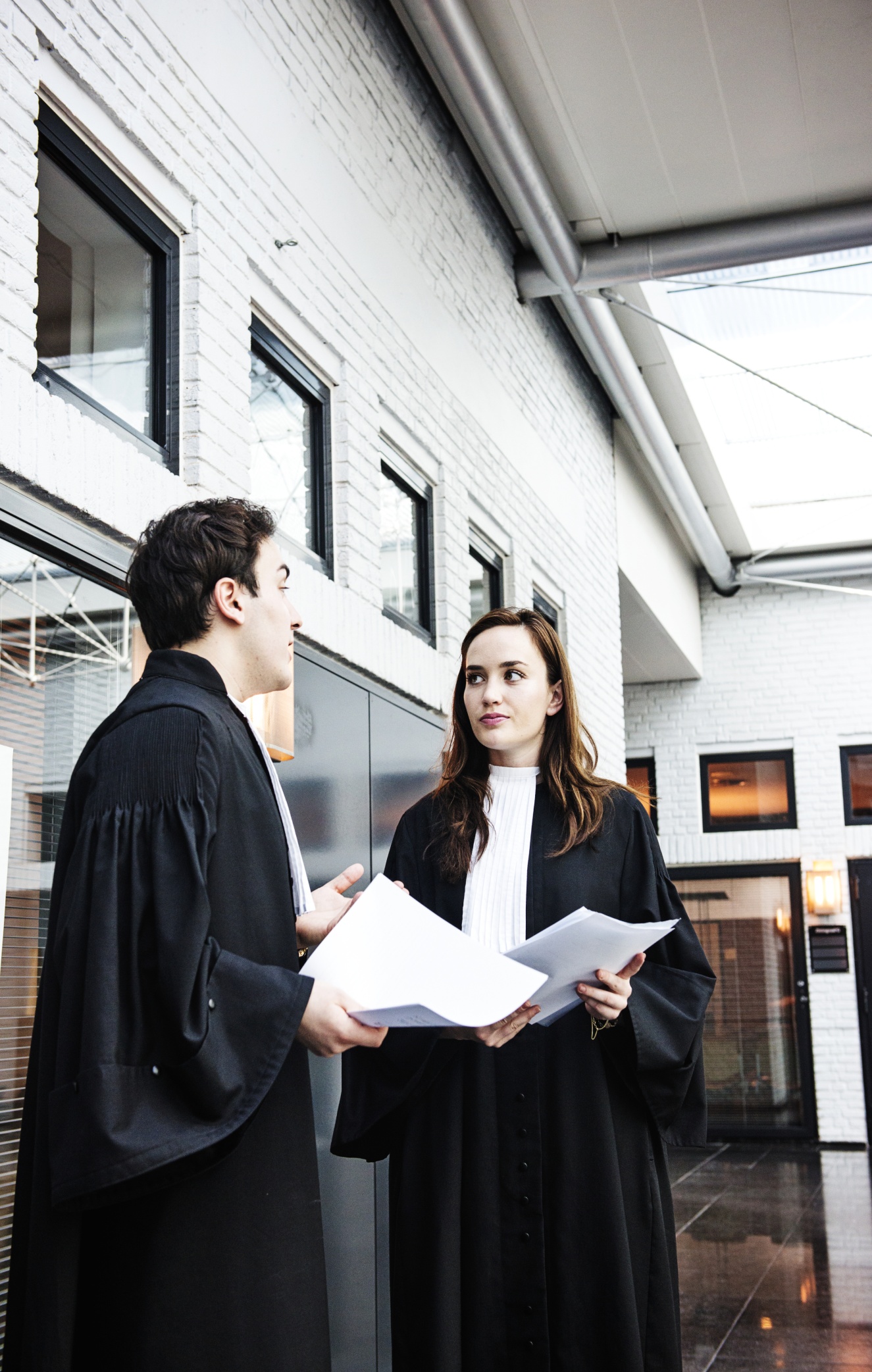 1.2 Perspectiva psicosocial básica durante la toma de declaración
4
Aclarar
Haga una pregunta para conseguir una aclaración. Esto ayuda a la persona a entender lo que quiere decir.

Ejemplo de aclaración:
Detenido/a:
Es todo muy confuso, quiero abandonar...

Usted:
¿Qué quiere decir con abandonar?
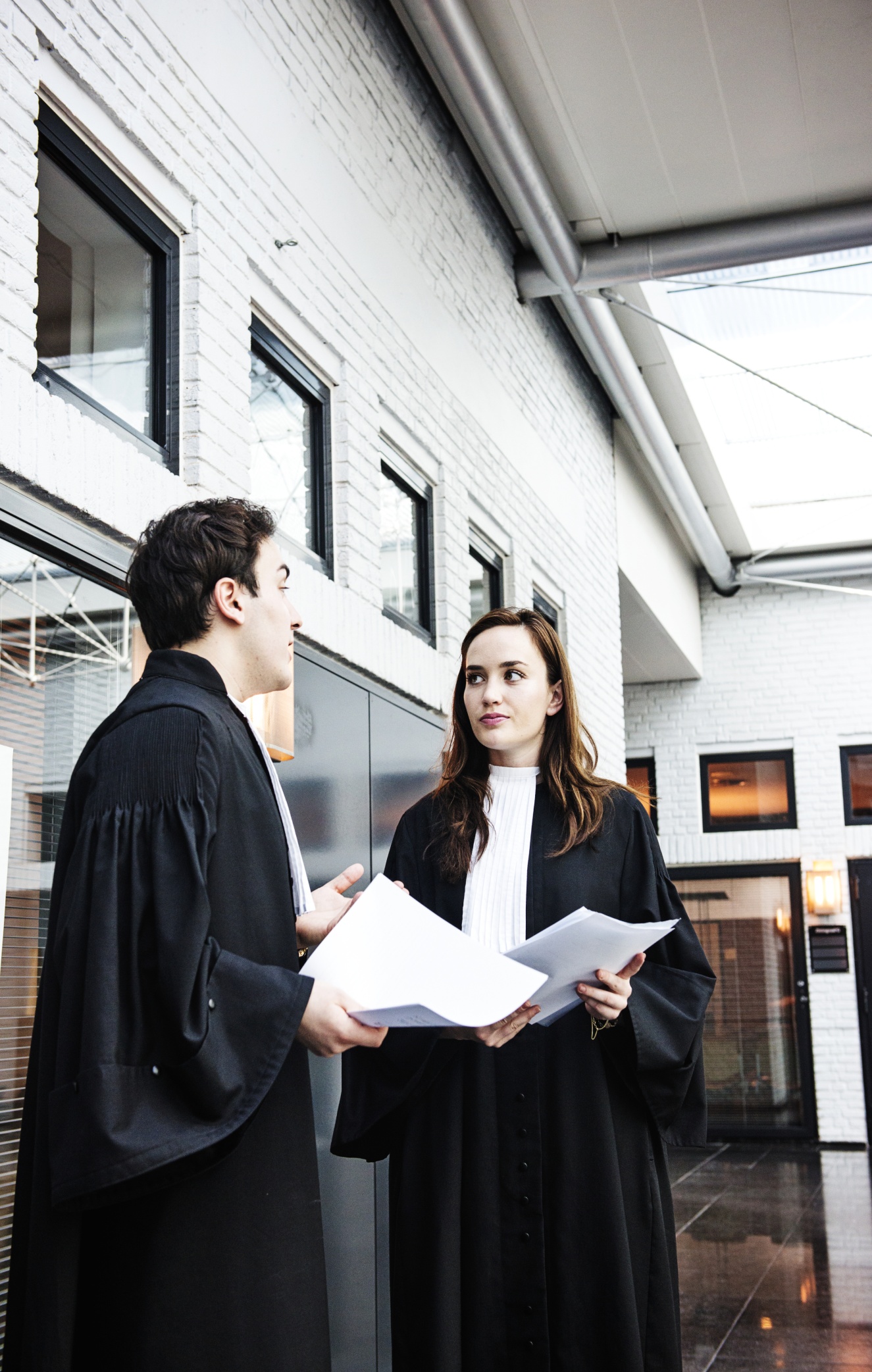 1.3 Memoria y hechos
Como se decía en el módulo de comunicación, uno de los aspectos más relevantes de la toma de declaración es reunir la mayor información posible.

No obstante, en ocasiones la situación personal de la persona detenida hace que le falle la memoria, incurra en contradicciones, repita algunos hechos, etc.

Es fundamental entender que este comportamiento no siempre significa que miente u oculta información. Es importante entender cómo funciona la memoria y la explicación de los hechos para ayudar a la persona detenida.
1.3 Memoria y hechos
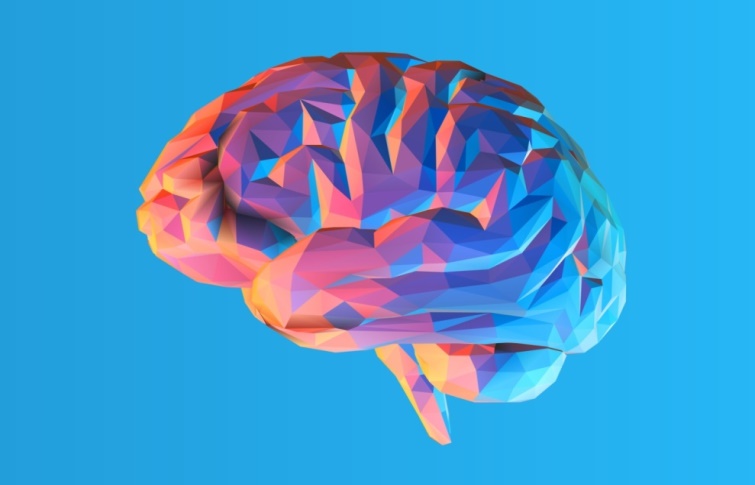 Durante las situaciones con mucha carga emocional, se liberan hormonas suprarrenales como la adrenalina, noradrenalina y glucocorticoides, y estas hormonas modulan selectivamente el aprendizaje y la memoria (McGaugh y Roozendaal, 2002; Roozendaal, 2000).

Las situaciones de alerta pueden incrementar o deteriorar la memoria, dependiendo de la situación, del momento en el que sucede y de las características de los participantes. A nivel del cerebro, esta modulación se produce principalmente en la región basolateral de la amígdala, que es la zona del cerebro responsable de la regulación emocional.
1.3 Memoria y hechos
Además, hay que tener en cuenta que si la persona ha pasado por una situación de gran carga traumática, es probable que desarrolle un trastorno por estrés agudo durante los 3 primeros meses o un trastorno por estrés postraumático. Una de las afecciones del trastorno por estrés agudo según el Manual DSM-V son las alteraciones negativas en la cognición y las emociones asociadas al episodio traumático o a la incapacidad de recordar un aspecto importante del trauma.
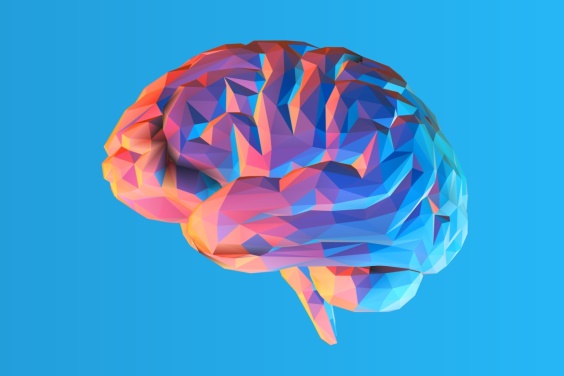 Como abogadas y abogados, la narración de los hechos sucedidos es muy relevante. Está claro que el estrés y las situaciones con carga emocional o traumática tienen un efecto negativo en la memoria. Por eso es importante crear un espacio cómodo, de confianza y comprensión, ya que afecta directamente a nuestra capacidad para llevar a cabo una defensa adecuada.
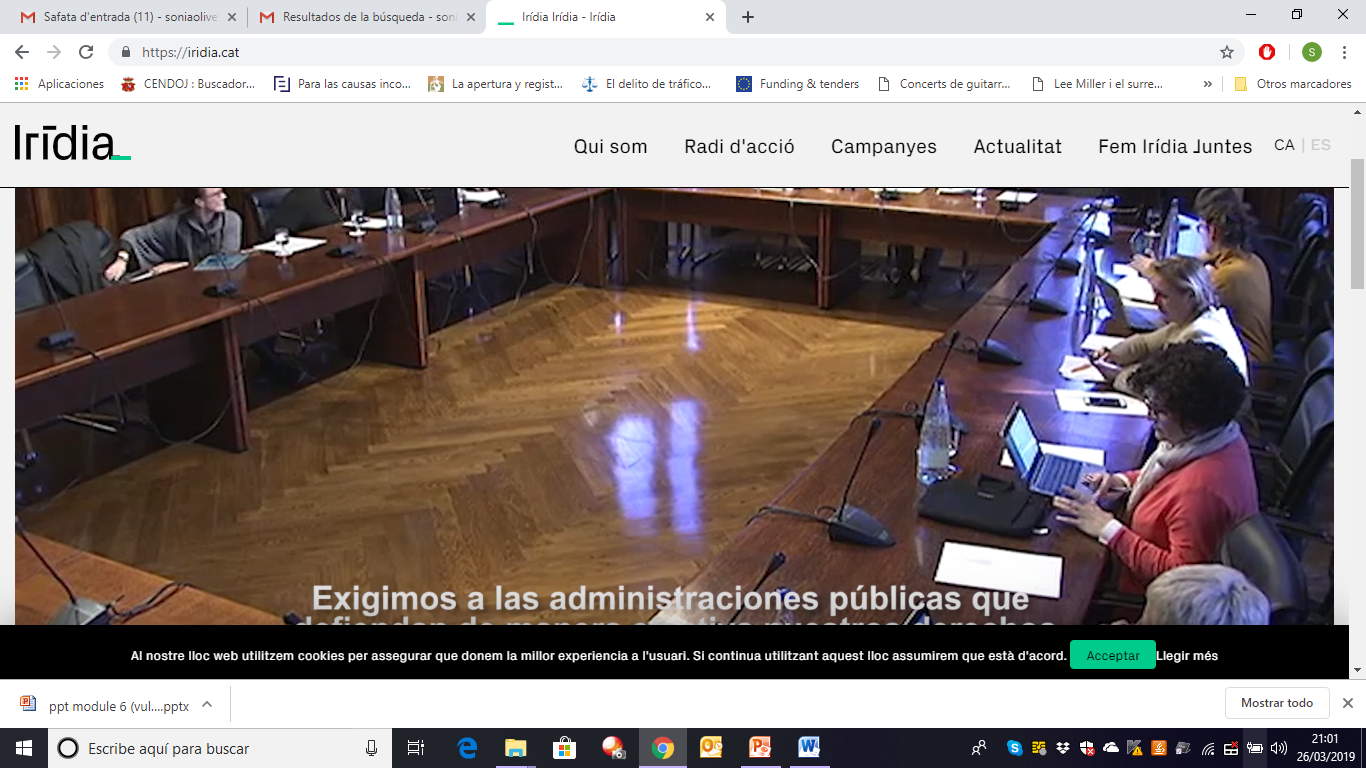 PARTE 2: IDENTIFICACIÓN DE SITUACIONES DE ABUSO O MALTRATO
Aunque no sea profesional de la psicología y se encuentre en una situación en la que tenga que actuar rápido y obtener mucha información en poco tiempo, es importante que tenga en cuenta las reacciones humanas en situaciones de ansiedad o incluso en situaciones de violación de derechos humanos.

Esta información puede ser útil para saber cómo actuar durante la toma de declaración (vea el apartado «Perspectiva psicosocial básica durante la toma de declaración») y ante el propio procedimiento judicial, ya que podemos detectar o reconocer posibles situaciones de abuso o irregularidades durante la detención.
PARTE 2: IDENTIFICACIÓN DE SITUACIONES DE ABUSO O MALTRATO
Aunque este módulo no prevé profundizar en este asunto, hablaremos de la definición jurídica de tortura basándonos en la jurisprudencia del Tribunal Europeo de Derechos Humanos. Se ha incluido esta parte por un motivo importante: al intentar prevenir o enjuiciar la tortura, los tiempos son fundamentales y el momento clave para poder actuar es durante nuestra primera asistencia como abogado/a durante la detención. Dada la importancia del tema, también trataremos el protocolo de Estambul:
2.3 Protocolo de Estambul
2.2 Los tiempos son fundamentales
2.1 Definición jurídica y jurisprudencia
2.1 Definición jurídica y jurisprudencia
Convención contra la Tortura y Otros Tratos o Penas Crueles, Inhumanos o Degradantes. Resolución 39/46, de 10 de diciembre de 1984, de la Asamblea General con entrada en vigor el 26 de junio de 1987.
Se entenderá por el término «tortura» todo acto por el cual se inflija intencionadamente a una persona dolores o sufrimientos graves, ya sean físicos o mentales, con el fin de obtener de ella o de un tercero información o una confesión, de castigarla por un acto que haya cometido, o se sospeche que ha cometido, o de intimidar o coaccionar a esa persona o a otras, o por cualquier razón basada en cualquier tipo de discriminación, cuando dichos dolores o sufrimientos sean infligidos por un funcionario público u otra persona en el ejercicio de funciones públicas, a instigación suya, o con su consentimiento o aquiescencia. No se considerarán torturas los dolores o sufrimientos que sean consecuencia únicamente de sanciones legítimas, o que sean inherentes o incidentales a estas.
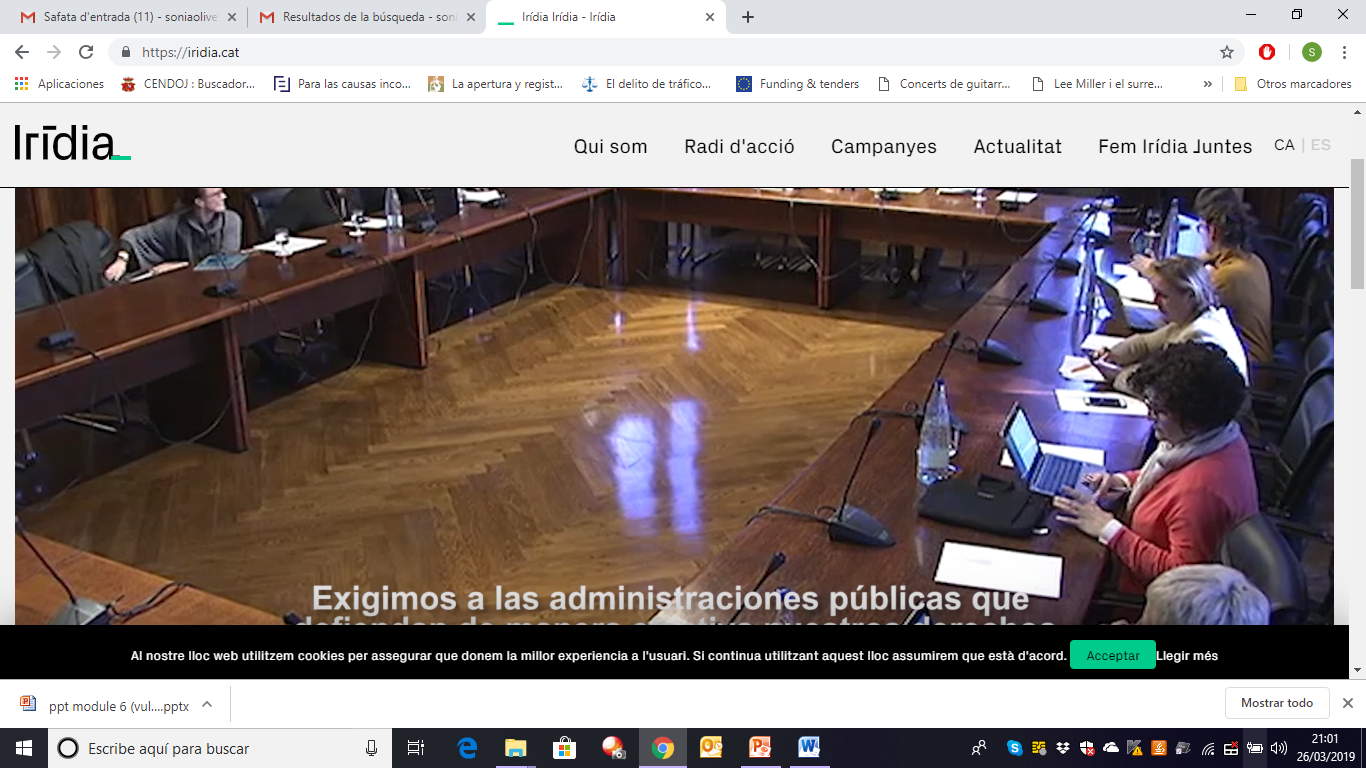 Jurisprudencia del TEDH
Vulneración procesal del art. 3
Beristain Ukar c. España
En su análisis de la vulneración del artículo 3, el Tribunal Europeo de Derechos Humanos indica que conforme al art. 1 de la Convención, cuando hay una presunta situación de abuso por parte de las fuerzas de seguridad del Estado, es necesario investigar. 

La investigación debe ser exhaustiva y efectiva, además de respetar el principio de contradicción y tener como objetivo principal la identificación y el castigo de las personas responsables. De acuerdo con la jurisprudencia del TEDH, el incumplimiento de esta obligación puede entrañar la vulneración del art. 3.
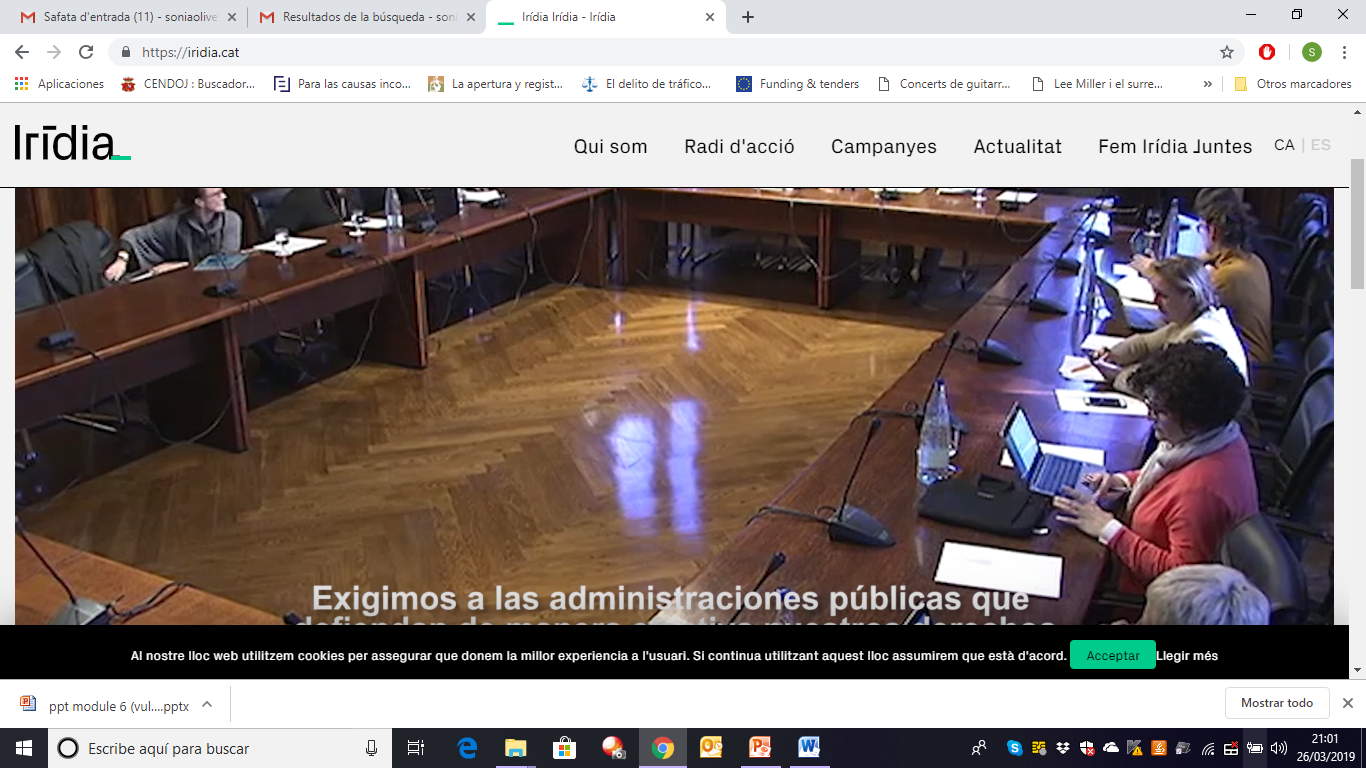 Jurisprudencia del TEDH
Vulneración procesal del art. 3
Martínez Sala c. España
En los casos de vulneración efectiva, el Tribunal acoge dos principios: 
La investigación debe poder concluir si el uso de la fuerza ha sido justificado.
Deben utilizarse todos los medios para garantizar un análisis detallado y objetivo del incidente.

Durante una investigación sobre la existencia de tortura, el hecho de no permitir que el demandante proporcione pruebas que puedan esclarecer quiénes son los presuntos responsables de la agresión o cuáles fueron los hechos supondría que no se puede llevar a cabo una investigación exhaustiva y efectiva y, como consecuencia, resultaría vulnerado el art. 3 en su vertiente procesal.
San Argimiro Isasa c. España
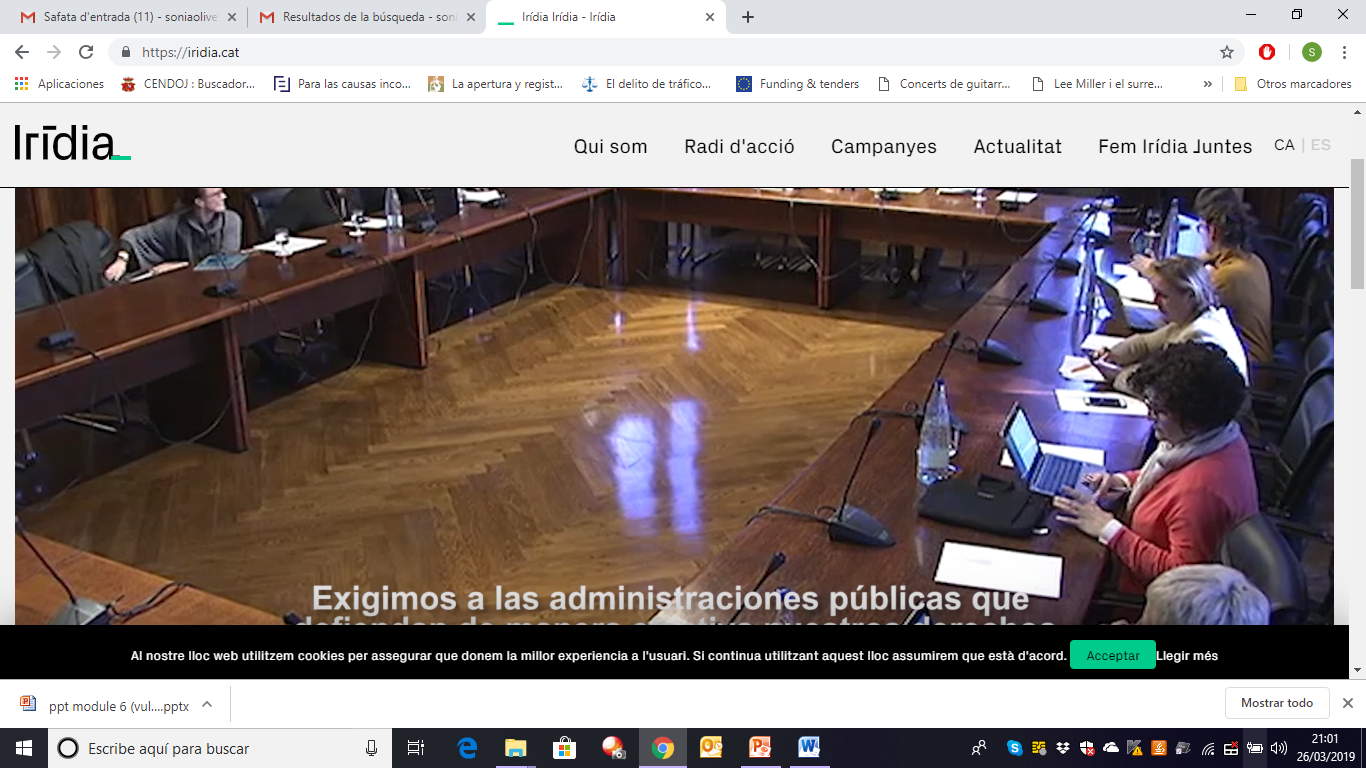 Elementos de la definición jurídica
Vulneración sustantiva del art. 3
a) VALOR SUPERIOR
Centrándonos en la vulneración sustantiva del artículo 3, el Tribunal comienza su informe reconociendo la prohibición de la tortura como un VALOR SUPERIOR en sociedades democráticas. Esto significa que la prohibición no tendrá excepciones «incluso en las circunstancias más difíciles» e «independiente de los comportamientos atribuidos a la víctima» (sentencia del Tribunal Europeo de Derechos Humanos, asunto Martínez Sala y otros contra España, de 2 de noviembre de 2004, p.120. Ello es así incluso en casos de terrorismo.
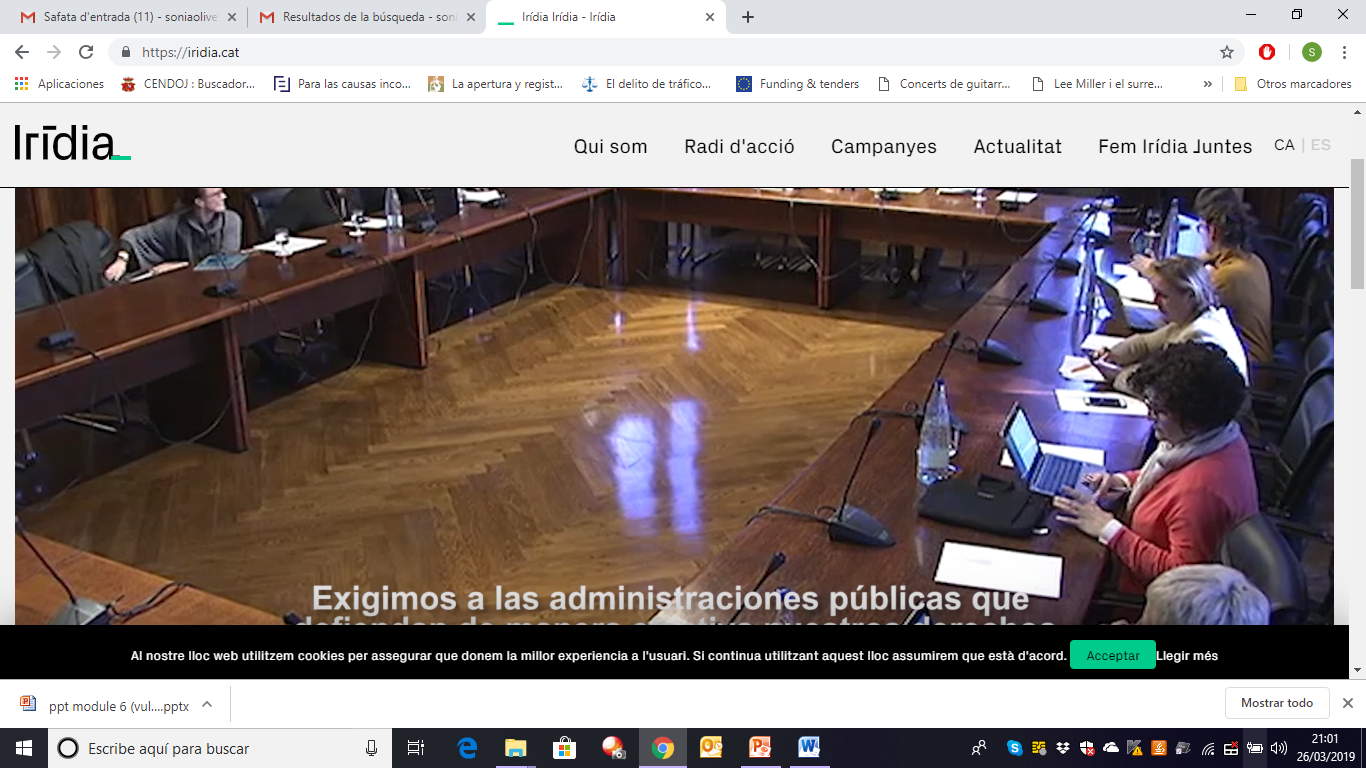 Elementos de la definición jurídica
Vulneración sustantiva del art. 3
B) NIVEL DE GRAVEDAD
Otro requisito que debe cumplirse es que el maltrato debe tener un nivel mínimo de GRAVEDAD.
c) VERACIDAD
Por otra parte, para considerar la VERACIDAD de los supuestos hechos, debe aplicarse el criterio de certeza «más allá de cualquier duda razonable», aunque también pueden tenerse en cuenta las indicaciones y suposiciones si son suficientemente coherentes.
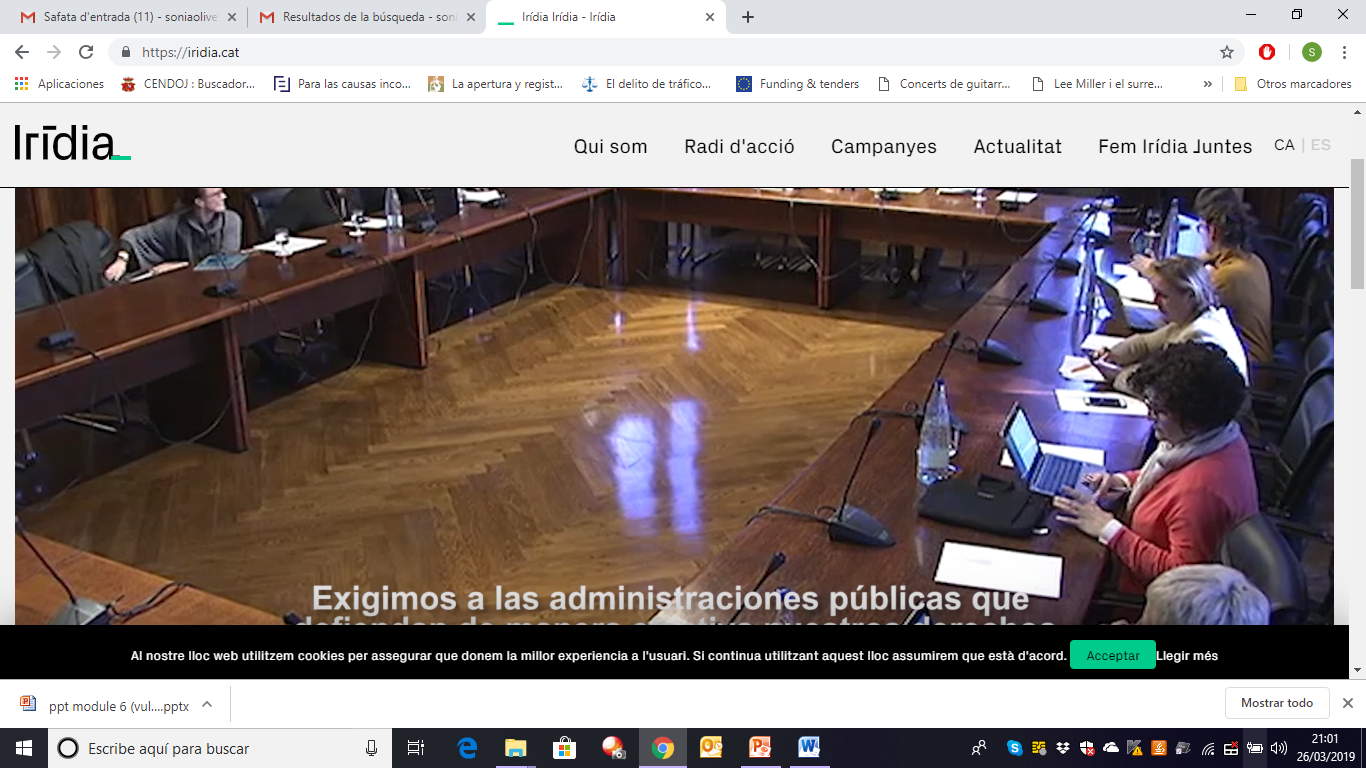 Elementos de la definición jurídica
Vulneración sustantiva del art. 3
d) CARGA DE LA PRUEBA
En resumen, en situaciones en las que las autoridades son garantes de la integridad física y psíquica de las personas bajo su custodia, como en las detenciones provisionales, el Tribunal señala que la CARGA DE LA PRUEBA, en caso de que suceda algo, recae sobre las autoridades.
2.2 Los tiempos son fundamentales
La detención es uno de los momentos en los que es más problable que haya tortura
«Sí, la prevención de la tortura funciona», es una de las principales conclusiones de un estudio global sobre los 30 años de prevención de la tortura. Ass. for the Prevention of Torture, France, 2016
El estudio demostró que la aplicación práctica de las garantías durante la detención es la medida con mayor impacto en la reducción de la tortura. De todas las medidas, aplicar las garantías en las primeras horas y los primeros días de la detención es el modo más eficaz de prevención de la tortura. En concreto, notificar a la familia o amigos y contar con asistencia jurídica tienen el mayor efecto en la reducción de la tortura, seguidos muy de cerca al acceso a un reconocimiento médico independiente. 
El estudio concluyó que la medida más importante para prevenir la tortura es garantizar el acceso efectivo de todas las personas detenidas a todas las garantías procesales durante las primeras horas y los primeros días de la detención. Otras garantías que se señalan en el estudio son la asistencia letrada y un reconocimiento médico independiente.
2.2 Los tiempos son fundamentales
La detención es uno de los momentos en los que es más problable que haya tortura
El Tribunal de Justicia de la Unión Europea ha previsto en varias decisiones judiciales que las normas recogidas en las Directivas comunitarias que no hayan sido transpuestas al sistema jurídico de cada Estado miembro gozan de efecto vertical directo, es decir, son imperativas. Como tales, pueden ser invocadas de forma expresa y directa ante las autoridades públicas de los Estados miembros.

Por tanto, resulta inaceptable denegar sistemáticamente el acceso al abogado o abogada al libro de registro de custodia de personas detenidas para saber la hora exacta de la detención o, lo que es más grave, la negativa a entregar una copia del atestado policial antes de la toma de declaración o del interrogatorio a la persona detenida. Esta práctica contraviene de manera clara la Directiva 2012/13/UE.
2.3 Protocolo de Estambul
Informe médico
Además de la identificación en el momento adecuado, justo durante la detención, de cualquier situación de maltrato o tortura, en algunas circunstancias, la existencia de un informe médico preciso también es fundamental para la eficiencia de la investigación.

Sin embargo, Amnistía Internacional ha recibido informes de casos de presunto maltrato en los que el examen médico de la víctima se realizó en presencia de la policía. Esta situación es contraria a la normativa internacional, ya que la presencia de  agentes intimida a la víctima en la mayoría de los casos y esta no se atreve a hablar del maltrato ni de las causas de sus heridas. Debido a situaciones como esta, los informes médicos pueden no reflejar con precisión el estado físico y mental de la persona detenida en el momento de la exploración porque no indica todas las heridas.
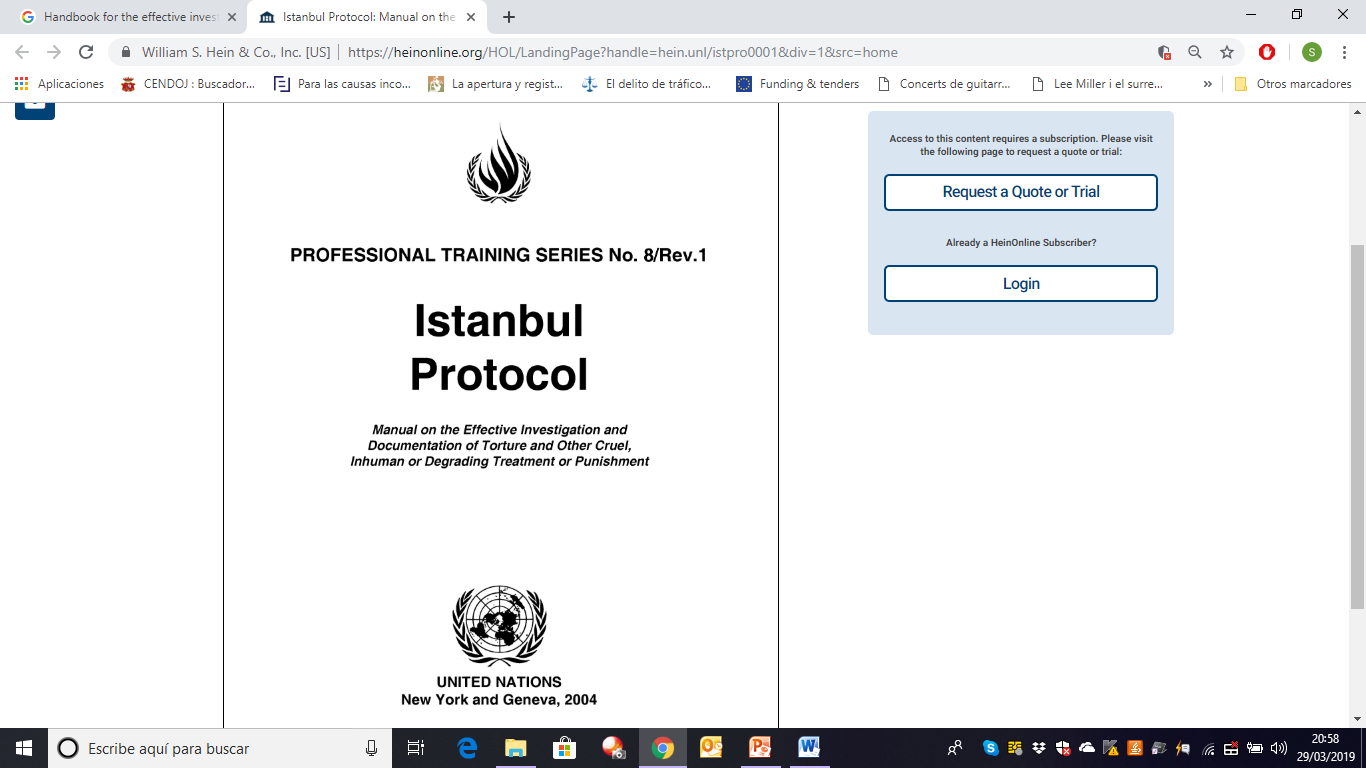 2.3 Protocolo de Estambul
El Manual para la investigación y documentación eficaces de la tortura y otros tratos o penas crueles, inhumanos o degradantes, más conocido como el Protocolo de Estambul, contiene el primer conjunto de estándares reconocidos internacionalmente para el examen, investigación e informe de presuntas situaciones de tortura y maltrato:
Es el fruto de un esfuerzo colectivo de más de 75 especialistas en derecho, salud y personas defensoras de derechos humanos que representaban a más de 40 organizaciones incluido el IRCT.
Desde el comienzo, en 1999, el Protocolo de Estambul ha sido apoyado y promovido por la ONU y otros organismos clave de derechos humanos. 
Está disponible en árabe, chino, español, francés, inglés y ruso.

Aunque no podemos extendernos más en este asunto, es fundamental que la abogacía lo conozca y sepa que existe el mencionado manual para abogados y abogadas.
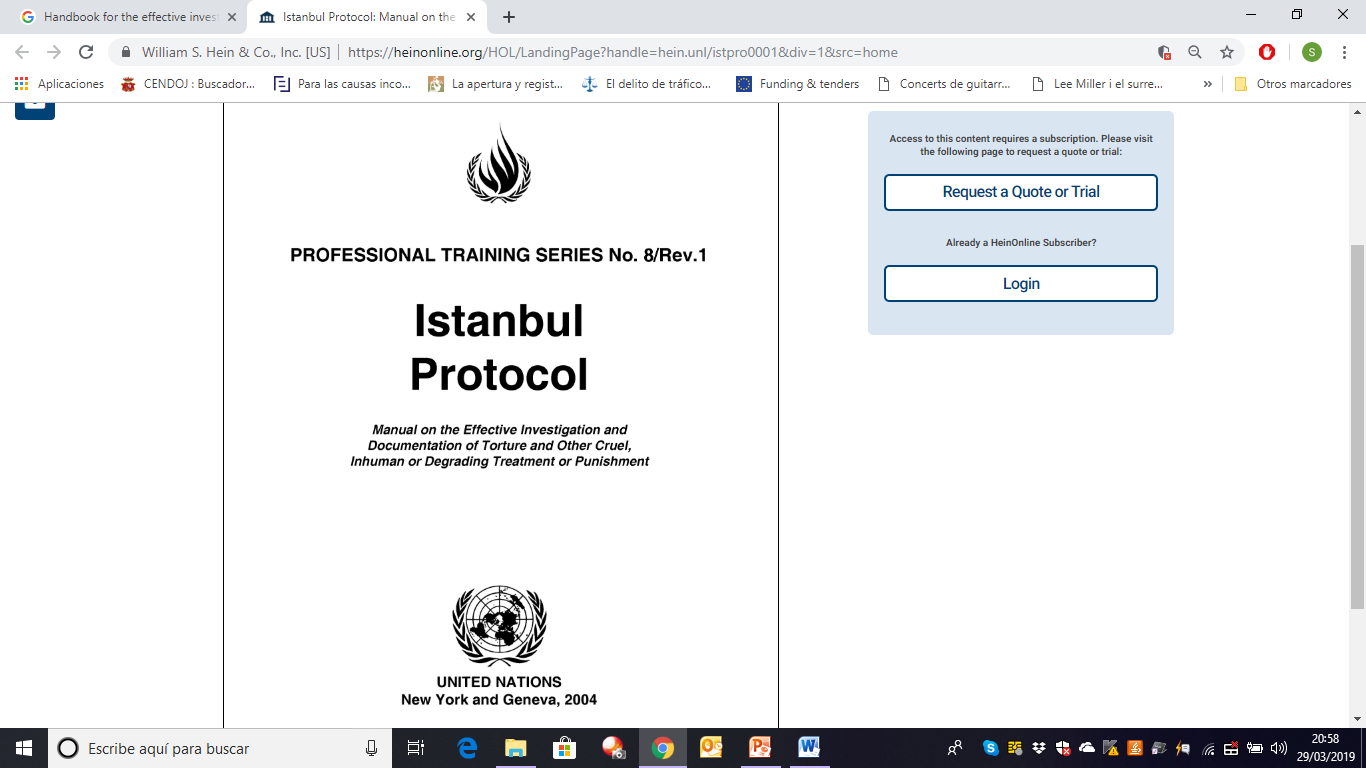 2.3 Protocolo de Estambul
El contenido del Protocolo de Estambul es aplicado por la jurisprudencia de los tribunales españoles (por ejemplo, en este sentido, Caso Bomba de ETA en INEM de Bilbao. STSnúm. 620/2016 de 12 julio).
Se considera aplicable en todas las situaciones descritas en el Manual, especialmente, en los casos de incomunicación del detenido.
Hay que hacer referencia, también, a dos informes, uno del Comité contra la Tortura que contiene unas observaciones finales sobre el sexto informe relativo a España, aprobado por el Comité en su 54 periodo de sesiones del20 de Abril al 15 de Mayo de 2015. El otro del Comité de Derechos Humanos que igualmente contiene unas observaciones finales sobre el indicado sexto informe, que, igualmente fue aprobado por el Comité de Naciones Unidas en su 114 periodo de sesiones de 29 de Junio al 14 de Julio de 2015.
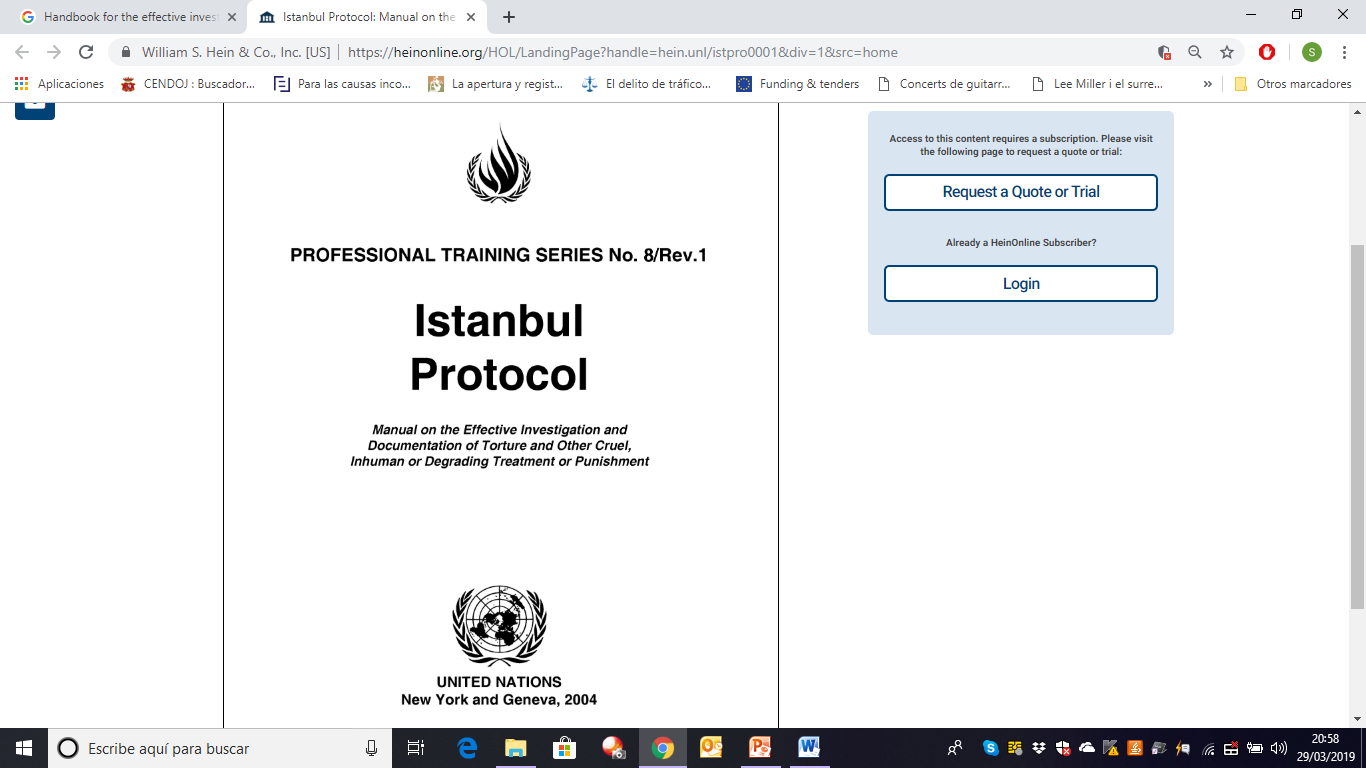 2.3 Protocolo de Estambul
El Comité recomienda al Estado Español que: 
a) Asegure que pueda identificarse de manera efectiva a los agentes de las fuerzas del orden en todo momento cuando ejerzan sus funciones de protección del orden público. 
b) Adopte todas las medidas necesarias para garantizar que se realicen exámenes médicos exhaustivos e imparciales a todos los detenidos y que las evaluaciones forenses sean de calidad y precisas, para facilitar que las víctimas obtengan pruebas médicas que apoyen sus acusaciones. 
c) Vele porque en la práctica las personas que hayan denunciado casos de tortura y malos tratos estén protegidas contra las represalias. 
d) Asegure que se enjuicie y castigue a los culpables con penas que tengan en cuenta la gravedad de los delitos y que en el ordenamiento jurídico se disponga la prohibición de conceder indultos a las personas declaradas culpables del delito de tortura, lo cual constituye una violación de la Convención.
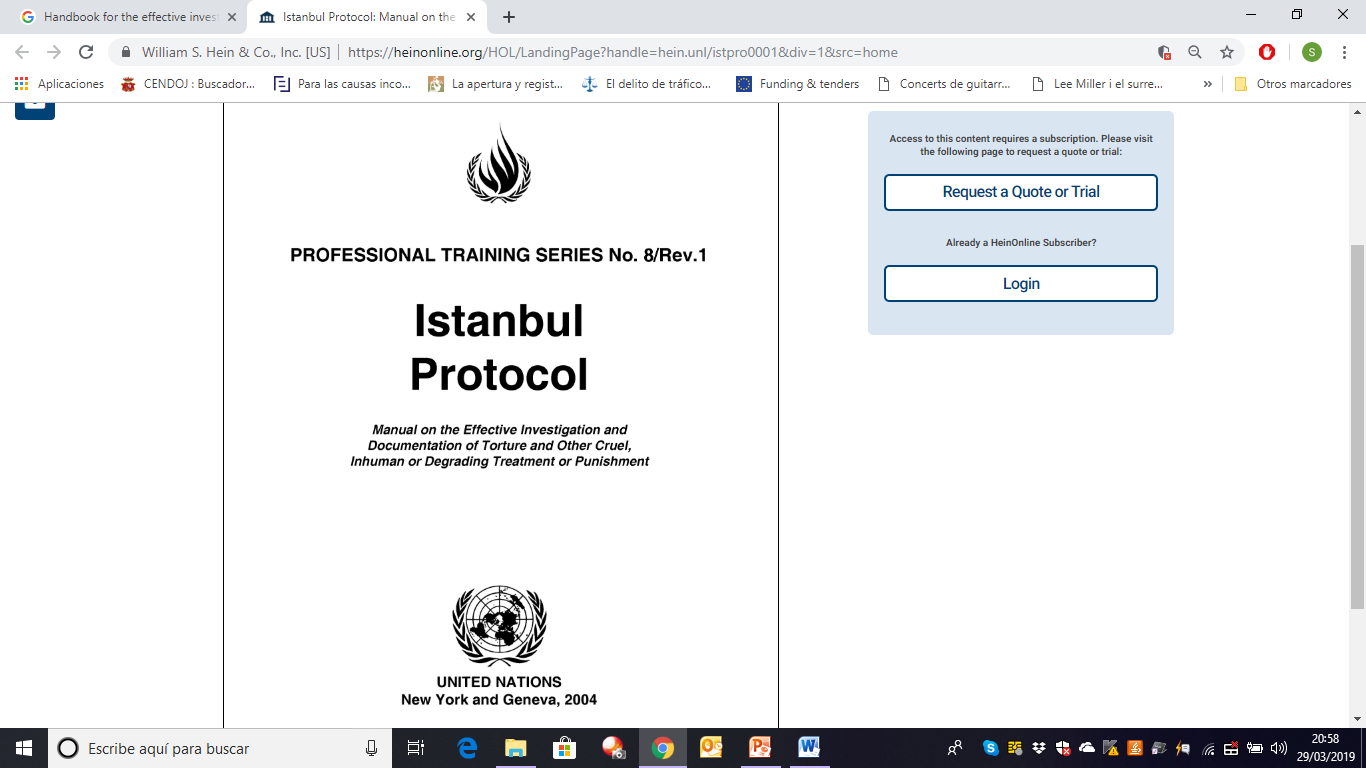 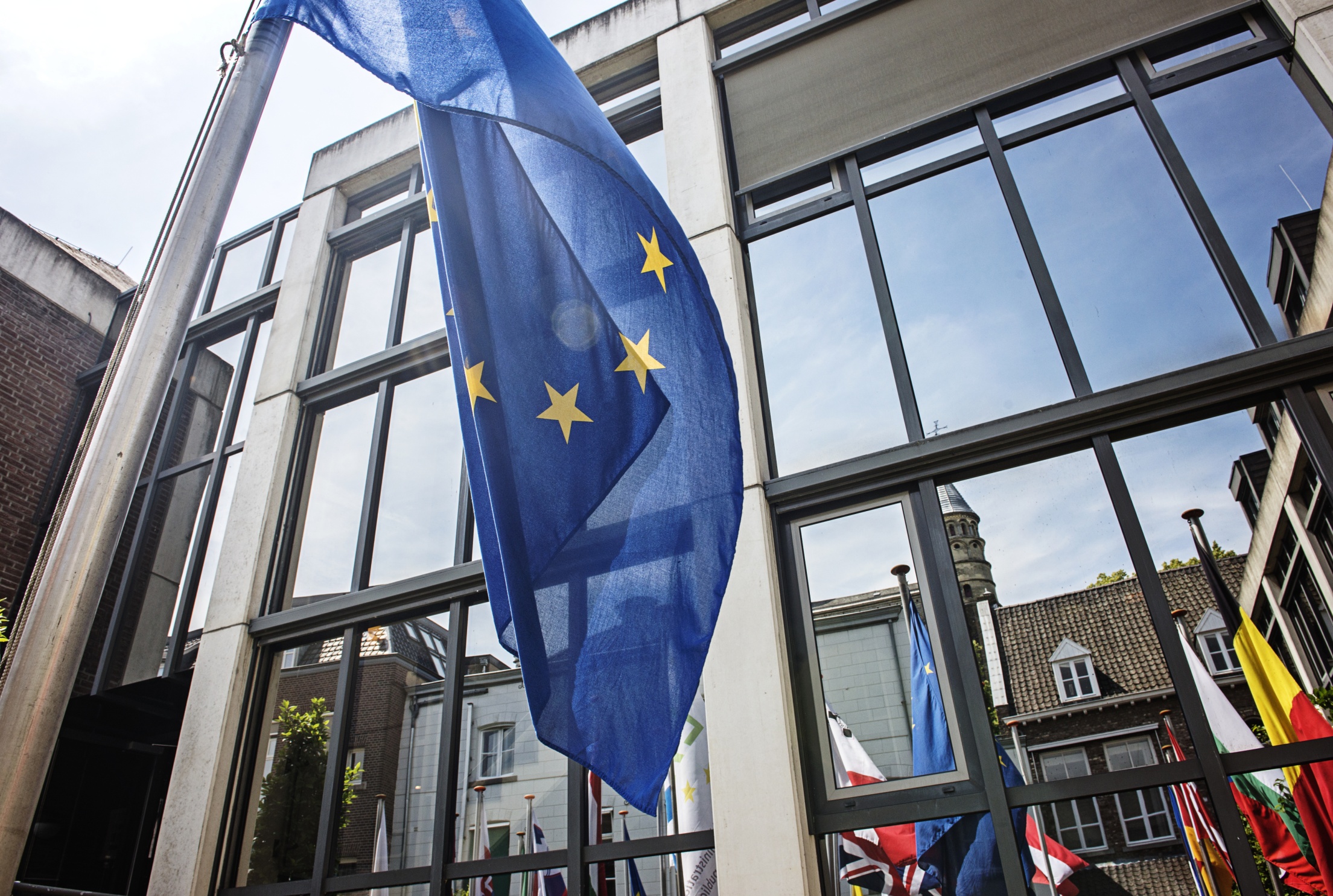 PARTE 3: PERSONAS DETENIDAS VULNERABLES
En su asistencia en comisaría, puede encontrarse con personas que podrían considerarse vulnerables. Niños y niñas, personas con discapacidad mental, intelectual o física son algunos ejemplos obvios de personas detenidas vulnerables. 
Se desconoce la prevalencia de estas personas vulnerables bajo custodia policial. Sin embargo, lo que sí que se sabe, gracias a la investigación, es que muchas de las vulnerabilidades no se detectan en las primeras fases del procedimiento penal, con el consiguiente perjuicio para las personas afectadas.
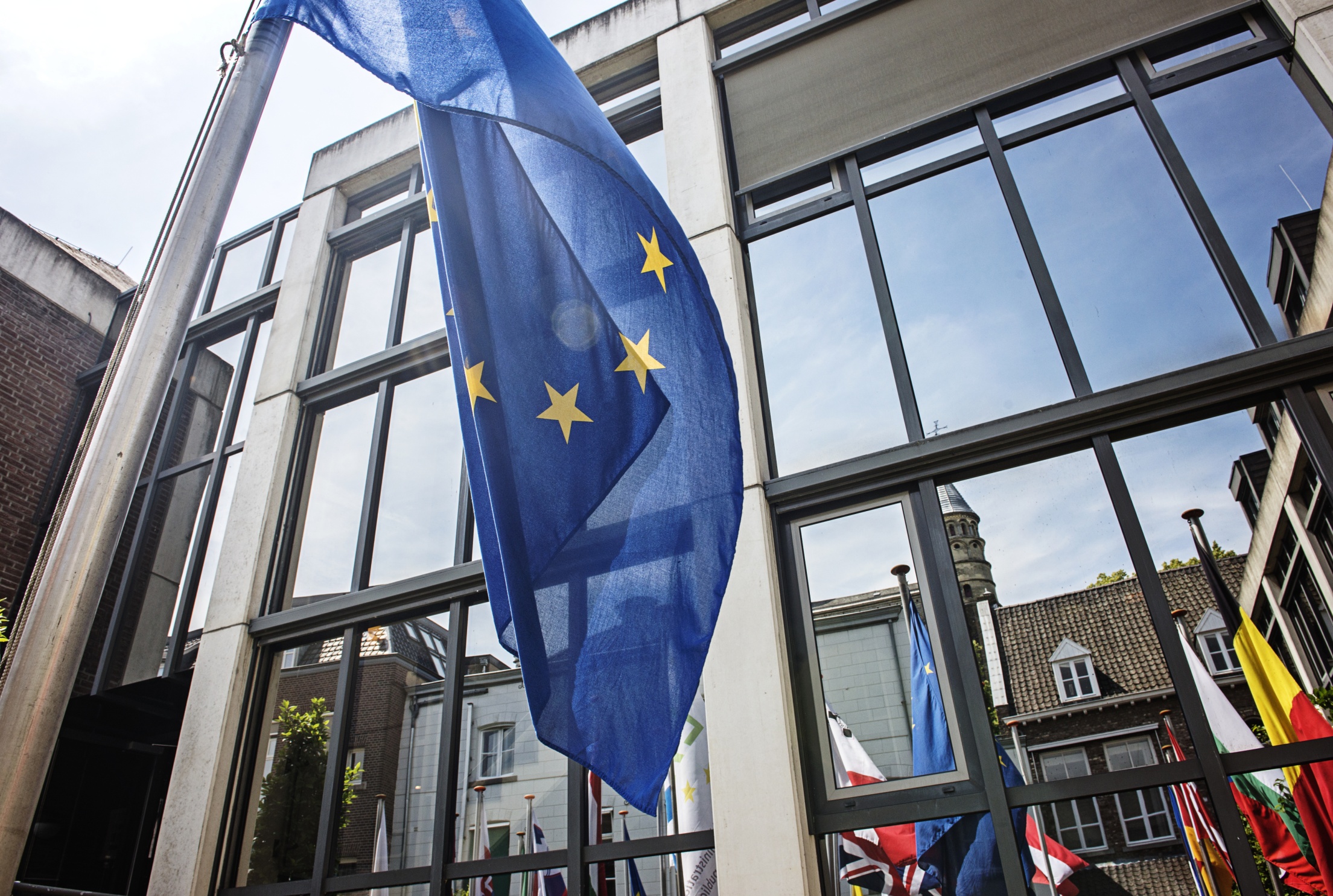 PARTE 3: PERSONAS DETENIDAS VULNERABLES
No existe una definición común interdisciplinar de lo que es una «persona detenida vulnerable». Es importante que abogados y abogadas conozcan la definición jurídica y psicológica de «vulnerabilidad». La definición jurídica solo proporciona el marco general para determinar si una persona es vulnerable en el procedimiento penal. No obstante, la «esencia» de este concepto reside en la comprensión de los posibles factores de riesgo, mecanismos e implicaciones de vulnerabilidad.
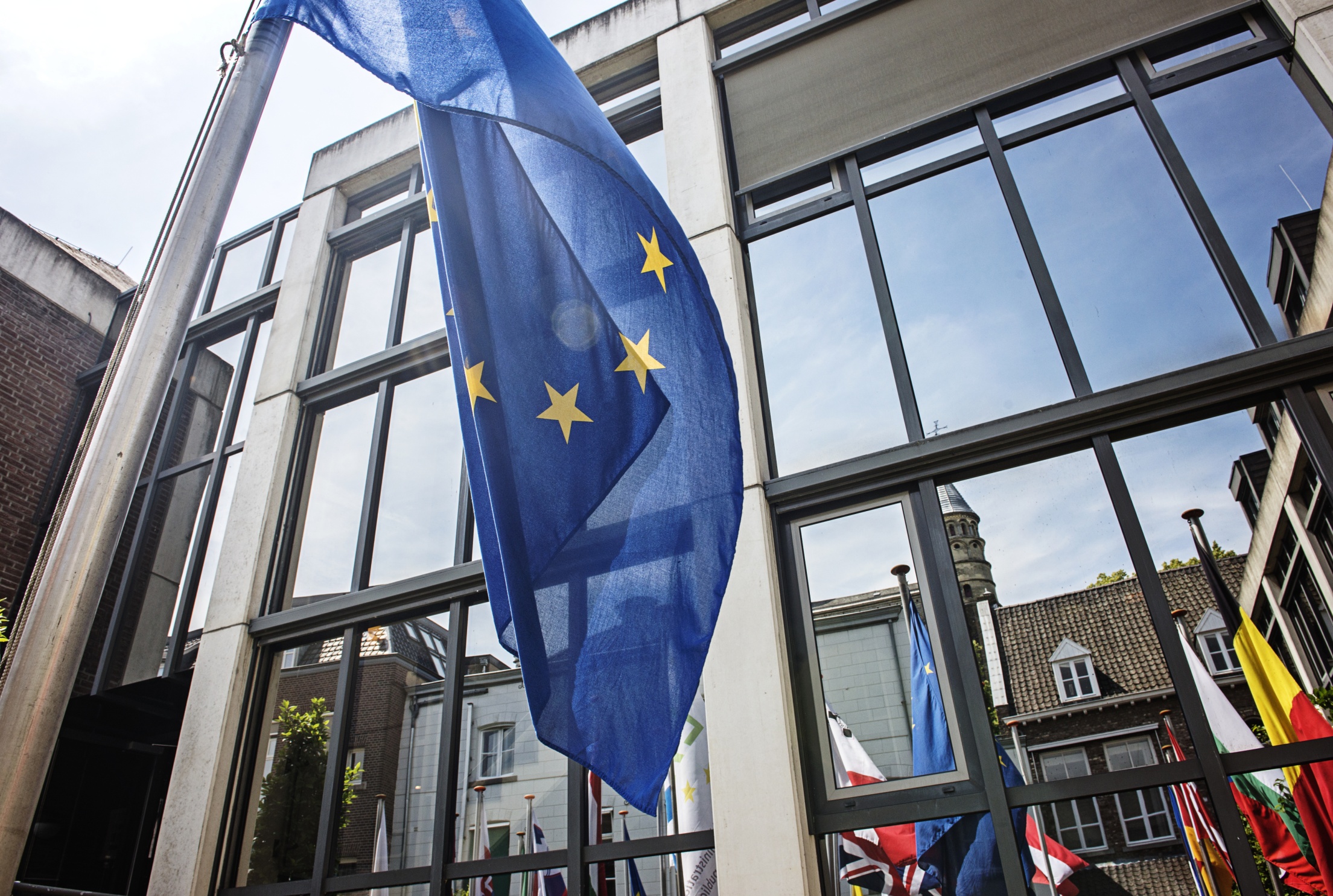 PARTE 3: PERSONAS DETENIDAS VULNERABLES
No es el objetivo de este módulo enseñar cómo evaluar si una persona es psicológicamente vulnerable puesto que esto requiere de conocimientos especializados. Nuestra meta es que usted sea más consciente de los posibles factores psicológicos de riesgo y de los mecanismos que causan vulnerabilidad. Esperamos que pueda utilizar estos conocimientos, en primer lugar, para identificar clientes que puedan ser vulnerables y necesiten una evaluación médica especial y, en segundo lugar, para trasladar a las autoridades encargadas de la investigación la necesidad de adoptar medidas especiales destinadas a compensar esa posible vulnerabilidad, así como para argumentar por qué se necesitan dichas medidas.
PARTE 3: PERSONAS DETENIDAS VULNERABLES
En esta parte del módulo se incluye la siguiente información:
3.1 Definición jurídica
3.2 Definición desde la psicología (jurídica)
3.3 La «guía explicativa»
3.4 Factores
de riesgo
3.5 Actuar
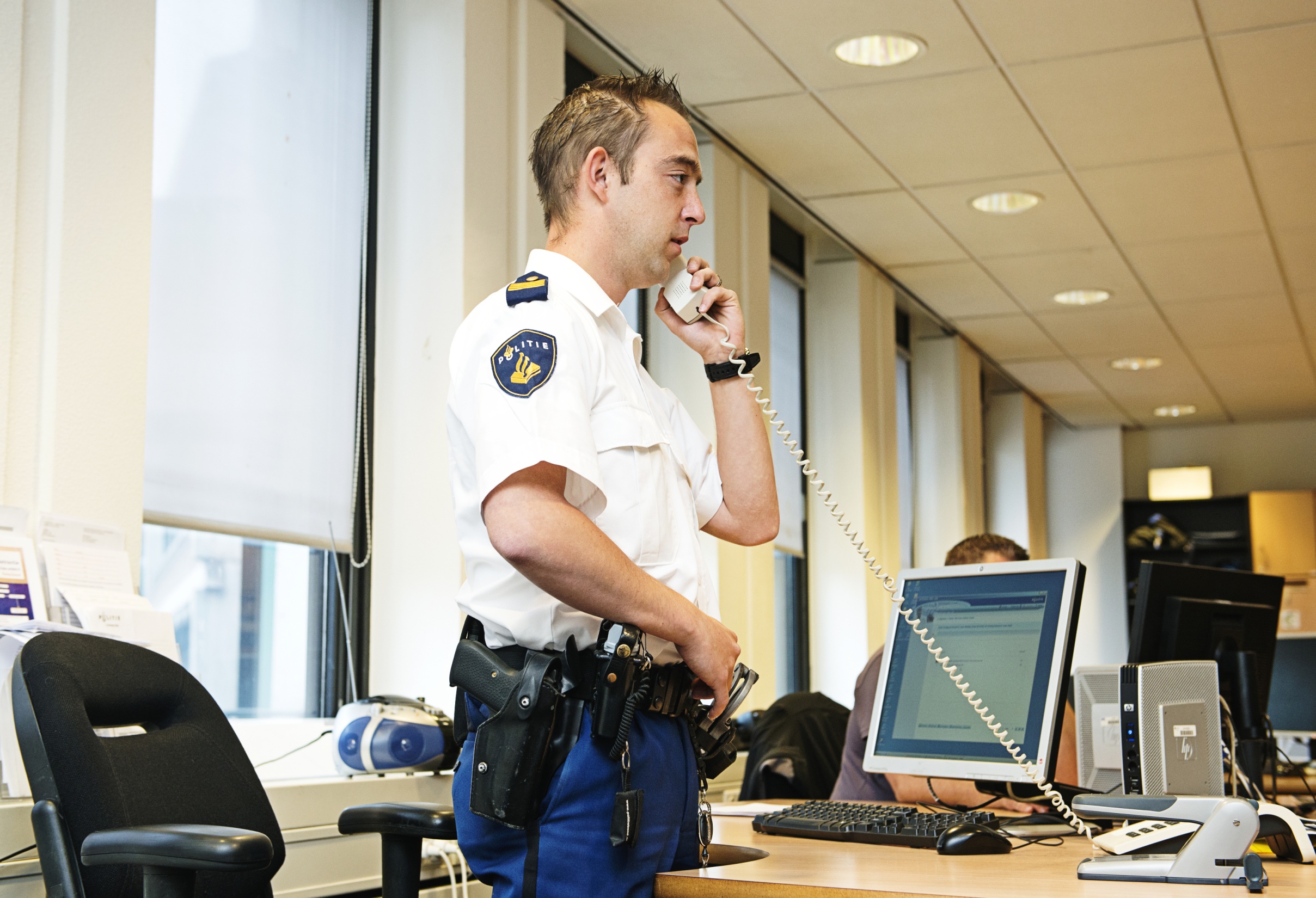 3.1. Definición jurídica
En este apartado, nos fijaremos en la definición jurídica de una persona vulnerable en el proceso penal.

Utilizaremos la definición extraída de la jurisprudencia del Tribunal Europeo de Derechos Humanos y reflejada en la Recomendación de la Comisión relativa a las garantías procesales para las personas vulnerables sospechosas o acusadas en procesos penales.
Definición de la Recomendación
Participación efectiva
Ejemplos de la jurisprudencia del TEDH
Ejercicios jurídicos
Definición de la Recomendación
Vamos a fijarnos primero en la definición de persona vulnerable sospechosa de la Recomendación de la Comisión relativa a las garantías procesales para las personas vulnerables sospechosas o acusadas en procesos penales. La Recomendación de la UE no es vinculante para los Estados miembros. Sin embargo, es relevante porque: 
a) resume los requisitos de la jurisprudencia de la UE; y
b) puede citarse como autoridad legal por tribunales nacionales y europeos cuando se interpreta la normativa europea sobre esta materia.
La recomendación define «personas sospechosas vulnerables» como «todas las personas sospechosas o acusadas que no son capaces de entender y participar de manera efectiva en el proceso penal debido a su edad, capacidad mental o física o discapacidad».
 
No siempre tiene que apreciarse a primera vista, especialmente cuando se trata de vulnerabilidades psicológicas, si la persona afectada por dichas vulnerabilidades es capaz de participar de manera activa en el proceso. Por tanto, la Comisión recomienda que debería realizarse un reconocimiento médico por una o un experto médico para identificar a las personas vulnerables, determinar su grado de vulnerabilidad y para evaluar sus necesidades especiales.
 
La Comisión también recomienda que los Estados velen por la presunción de vulnerabilidad, especialmente para personas con graves trastornos psicológicos, intelectuales, físicos o sensoriales, enfermedad mental o trastorno cognitivo, que le impidan entender y participar de manera activa en el proceso.
Participación efectiva
El Tribunal Europeo de Derechos Humanos indicó que para poder participar de manera efectiva en el proceso, las personas sospechosas deben tener al menos «un amplio conocimiento de la naturaleza del proceso y de lo que está en juego, incluida la importancia de cualquier pena que se impusiera». (Caso SC contra Reino Unido). 

Sin embargo, para la «participación efectiva» no es suficiente entender simplemente lo que se está diciendo durante el interrogatorio o en la sala de vistas o sobre la naturaleza del proceso. La participación efectiva requiere también la capacidad de defenderse a si  mismo de manera activa contra la acusación. Esto incluye la capacidad de ejercer los derechos procesales, tomar decisiones procesales importantes y participar en la propia defensa desde la perspectiva de los hechos: por ejemplo, la capacidad de comentar los hechos y las pruebas presentados por la fiscalía o avanzar la propia versión de los acontecimientos. Esto también implica la capacidad de dar instrucciones al abogado/a y colaborar con él o ella.
Participación efectiva
Por tanto, se entiende que las personas sospechosas incluidas en la «media» y las «no vulnerables», podrían ser capaces de ejercer las funciones mencionadas anteriormente con un estándar mínimo razonable, sin que se tome ninguna medida compensatoria, siempre y cuando se les dé la información adecuada, por ejemplo, sobre las consecuencias de tomar determinadas decisiones procesales. Por el contrario, las personas sospechosas vulnerables necesitan medidas compensatorias para garantizar su participación incluso para un nivel mínimo aceptable.
La dificultad es, naturalmente, que no existe una definición explícita de lo que es el «estándar mínimo aceptable» de participación en el proceso penal. Sin embargo, podría ser posible que ustedes, como abogados y abogadas en ejercicio argumentaran lo que NO es la participación efectiva tomando como referencia las circunstancias concretas del caso. En el siguiente apartado, revisaremos algunos ejemplos de la jurisprudencia del TEDH relacionados con la «participación efectiva» y también trabajaremos con dos situaciones hipotéticas que le permitirán poner en práctica la aplicación de la definición jurídica de «persona sospechosa vulnerable» para garantizar su participación incluso a un nivel mínimo aceptable.
Ejemplos de la jurisprudencia del TEDH
Vamos a ver algunos casos en los que la capacidad de las personas sospechosas para «participar de manera efectiva» en el proceso penal fue examinado por el Tribunal Europeo de Derechos Humanos. Estas situaciones están pensadas para darle algunos ejemplos y no son exhaustivas.
A) Bortnik contra Ucrania
B) Todorov contra Ucrania
C) Baytar contra Turquía
D) Liebreich contra Alemania
Ejemplos de la jurisprudencia del TEDH
A) Bortnik contra Ucrania
En Bortnik contra Ucrania, el Tribunal consideró que el sospechoso era «especialmente vulnerable» basándose en una combinación de factores: 

primero, tenía una «discapacidad física, debida a un alcoholismo crónico, y pertenecía a un grupo en riesgo de exclusión social». 
En segundo lugar, su vulnerabilidad, desde el punto de vista del Tribunal, se reflejaba claramente por su comportamiento en el proceso. Principalmente, él indicó que «se defendería a sí mismo», pero estaba claro que no era capaz de hacerlo. Había confesado el asesinato y renunciado a su derecho a asistencia de letrado ante los instructores, pero inmediatamente se había declarado no culpable y solicitó un abogado cuando ya no estaba frente a ellos. 

Esto llevó al Tribunal a concluir que el sospechoso era «especialmente vulnerable, desconocedor del derecho y susceptible a la influencia externa».
Ejemplos de la jurisprudencia del TEDH
B) Todorov contra Ucrania
En Todorov contra Ucrania, el Tribunal consideró que el sospechoso no era capaz de participar de manera efectiva en la toma de declaración de la policía y más específicamente de renunciar de manera competente a sus derechos procesales. 
El motivo de esto era tanto la discapacidad física del sospechoso, principalmente, ya que era casi totalmente ciego, como la forma en la que se realizó el proceso. Solo se le informó de sus derechos por escrito y se le pidió que firmara el acta de la toma de declaración y la renuncia a sus derechos sin ninguna explicación de lo que estaba firmando.
Ejemplos de la jurisprudencia del TEDH
C) Baytar contra Turquía
En Baytar contra Turquía, el Tribunal consideró que el sospechoso era incapaz de «participar de manera efectiva» en el proceso porque sus conocimientos lingüísticos orales del idioma del proceso no eran suficientes, y no había contado con la asistencia de intérprete cuando se le informó sobre los cargos. Como resultado, no pudo entender qué se estaba jugando en el proceso y, por tanto, no pudo tomar una decisión informada sobre el ejercicio de sus derechos procesales, principalmente el derecho a permanecer en silencio y el derecho a la asistencia de letrado.
Bortnik contra Ucrania
Todorov contra Ucrania
Ejemplos de la jurisprudencia del TEDH
D) Lieblich contra Alemania
En Liebreich contra Alemania, el Tribunal consideró que el sospechoso, que había sufrido «ansiedad grave y depresión, y posiblemente un trastorno de la personalidad, y estaba tomando antidepresivos» era capaz de «participar de manera efectiva» en el proceso. 
 
Esto se debía a que ni su estado de salud mental ni los efectos de la medicación afectaban a la capacidad de seguir el proceso y defenderse a sí mismo de manera efectiva. No había nada en el acta que indicara que el sospechoso fuera incapaz de entender lo que se dijo en la vista, o aportar argumentos para su defensa. Fue capaz de explicar los antecedentes y los motivos de sus acciones haciendo referencia a su estado mental y de expresar su arrepentimiento, lo que el tribunal consideró como atenuante en su sentencia.
Bortnik contra Ucrania
Todorov contra Ucrania
Ejercicio jurídico
Se pretende que el siguiente ejercicio sea una simulación de posibles situaciones de la vida real que pueden encontrarse los abogados y abogadas penalistas que asisten a la toma de declaración en la policía.
El objetivo al realizar este ejercicio es aplicar los conceptos que hemos debatido y animar a los y las participantes a incorporar una mentalidad reflexiva a la hora de enfrentarse a este curso.
Proporcionar ejercicios que simulen situaciones de la vida real les animará a aplicar de manera retrospectiva estos conceptos a sus propias experiencias profesionales y personales.
Se le pide que asista al Sr. S. arrestado bajo sospecha de destrucción de propiedad pública. El Sr. S. sufre un tipo leve de esquizofrenia. Durante la entrevista abogado-cliente, queda claro que el Sr. S. está alerta y es consciente de
las circunstancias de los hechos que se le imputan, y entiende que está en la comisaría (o juzgado de instrucción) respondiendo ante una acusación penal. Él le dice que ha cometido el delito porque alguien se lo ordenó. Parece que entiende su consejo de responder a las preguntas de la policía (o del Juez de instrucción). Cuando están en la sala de interrogatorios, el Sr. S. decide permanecer en silencio. Le dice al instructor que usted, su abogado, le ha dado un consejo diferente pero que él estaba seguro de que este consejo formaba parte de un complot secreto contra él y que usted quiere enviarle a prisión.
Ejercicio jurídico
PREGUNTA
Según la definición jurídica, ¿era el Sr. S. un «detenido vulnerable»?
Ejercicio jurídico
RESPUESTA
Según la definición jurídica, ¿era el Sr. S. un «detenido vulnerable»?
El Sr. S. debería haberse considerado vulnerable desde el punto de vista jurídico. Los criterios jurídicos para considerar vulnerable a una personas sospechosa son la capacidad para entender el proceso y para participar de manera activa en él, incluida la capacidad para ejercer sus derechos procesales, tomar decisiones procesales racionales y colaborar con el abogado/a. Aunque el Sr. S. pareciera entender la naturaleza del proceso, y ser capaz de ejercer sus derechos (su derecho a no declarar), su capacidad para tomar decisiones racionales y para colaborar con el abogado/a se ven gravemente comprometidas por sus paranoias. Es evidente que permanece en silencio basándose en consideraciones irracionales. Es incapaz de colaborar con su abogado/a de manera efectiva, ya que no confía en los motivos del consejo de su abogado/a.
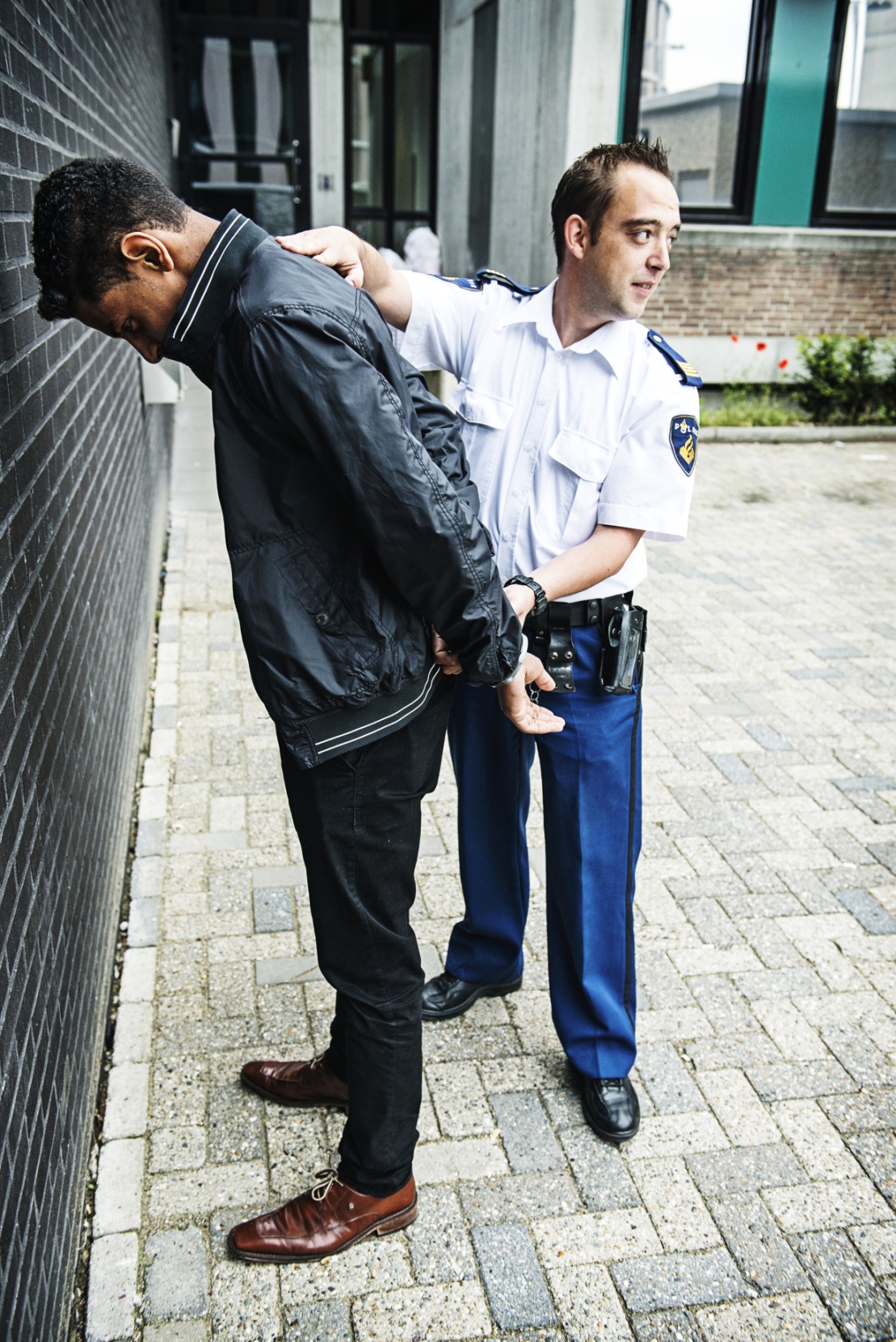 3.2: Definición de la psicología
Las personas vulnerables se encuentran en riesgo de estar en situación de desventaja en las interacciones sociales. Esta desventaja puede manifestarse de varias formas, como capacidad limitada de entender el lenguaje oral o escrito o el comportamiento, capacidad limitada de reaccionar ante comportamientos o de actuar conforme a las expectativas sociales, o el creciente riesgo de ser excluido de interacciones sociales significativas.
Esto puede deberse a diversos factores, como, por ejemplo, la edad, discapacidad, enfermedad mental, raza o etnia, lengua, estatus social y otros.
Definición de la psicología jurídica

Asociada a los factores mencionados previamente, en la psicología jurídica, la vulnerabilidad en el procedimiento penal puede definirse mejor por los conceptos de sugestionabilidad y conformidad. Esto se puede deber a una serie de factores personales y situacionales. 

Para entender la naturaleza de esta vulnerabilidad, los conceptos de «sugestionabilidad» y «conformidad» deben explicarse brevemente.
Sugestionabilidad y conformidad
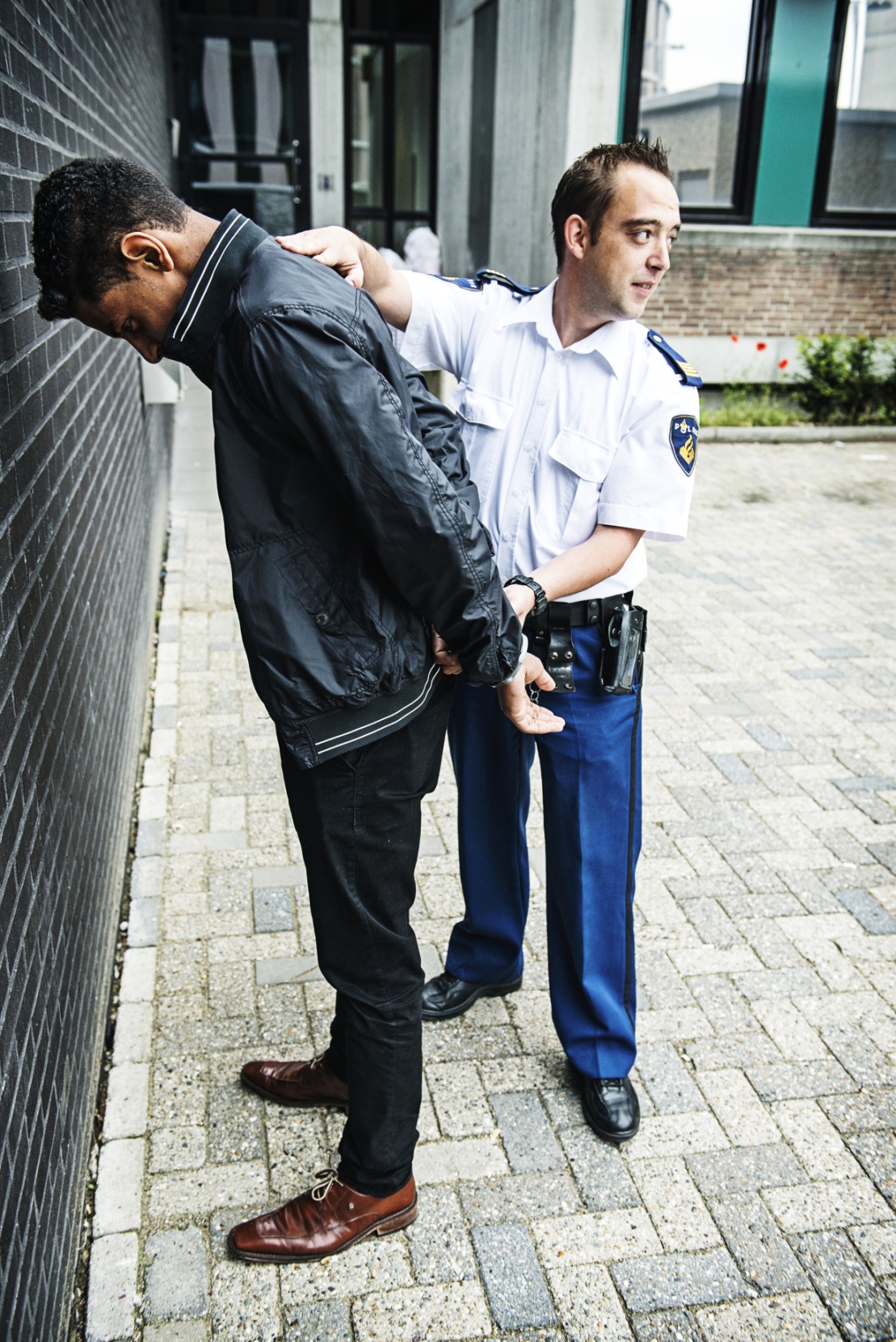 3.2. Definición de la psicología
Los conceptos de «sugestionabilidad» y «conformidad» en la declaración en la policía (o juzgado de instrucción) se asocian con los trabajos del psicólogo forense islandés Gisli Gudjohnsson.

«Sugestionabilidad» en el contexto de un interrogatorio es la propensión de las personas a aceptar mensajes o sugerencias propuestas por el instructor y, en consecuencia, a cambiar su declaración y comportamiento. 

«Conformidad» se define como la tendencia a aceptar o estar de acuerdo con propuestas, sugerencias o instrucciones a cambio de un beneficio instrumental percibido.
3.2. Definición de la psicología
Así, la diferencia entre «sugestionabilidad» y «conformidad» reside en la aceptación personal: las personas sospechosas altamente sugestionables internalizan las propuestas realizadas por el instructor/a y creen que son ciertas. Las personas que se muestran muy conformes, sin embargo, se dan cuenta de que están siendo influenciados, pero lo aceptan, por ejemplo, porque desean complacer al instructor o temen las consecuencias de no mostrarse conformes. La sugestionabilidad está vinculada con la incertidumbre y la desconfianza en la propia memoria. La conformidad está relacionada con el deseo de la aceptación social, o la necesidad de escapar de una determinada situación.
Tanto la sugestionabilidad como la conformidad están influidas por la adolescencia, la inteligencia, el CI, la autoestima, el grado de falta de sueño, el nivel de ansiedad y muchos otros factores. Por ejemplo, cuanto menor es el nivel del CI, mayor es el nivel de sugestionabilidad y conformidad.
Sin embargo, debemos recordar que cualquier evaluación fiable de la sugestionabilidad y conformidad debe realizarla un especialista y lleva un tiempo considerable. Por tanto, con frecuencia no es factible evaluar esto en el primer interrogatorio de la policía o judicial.
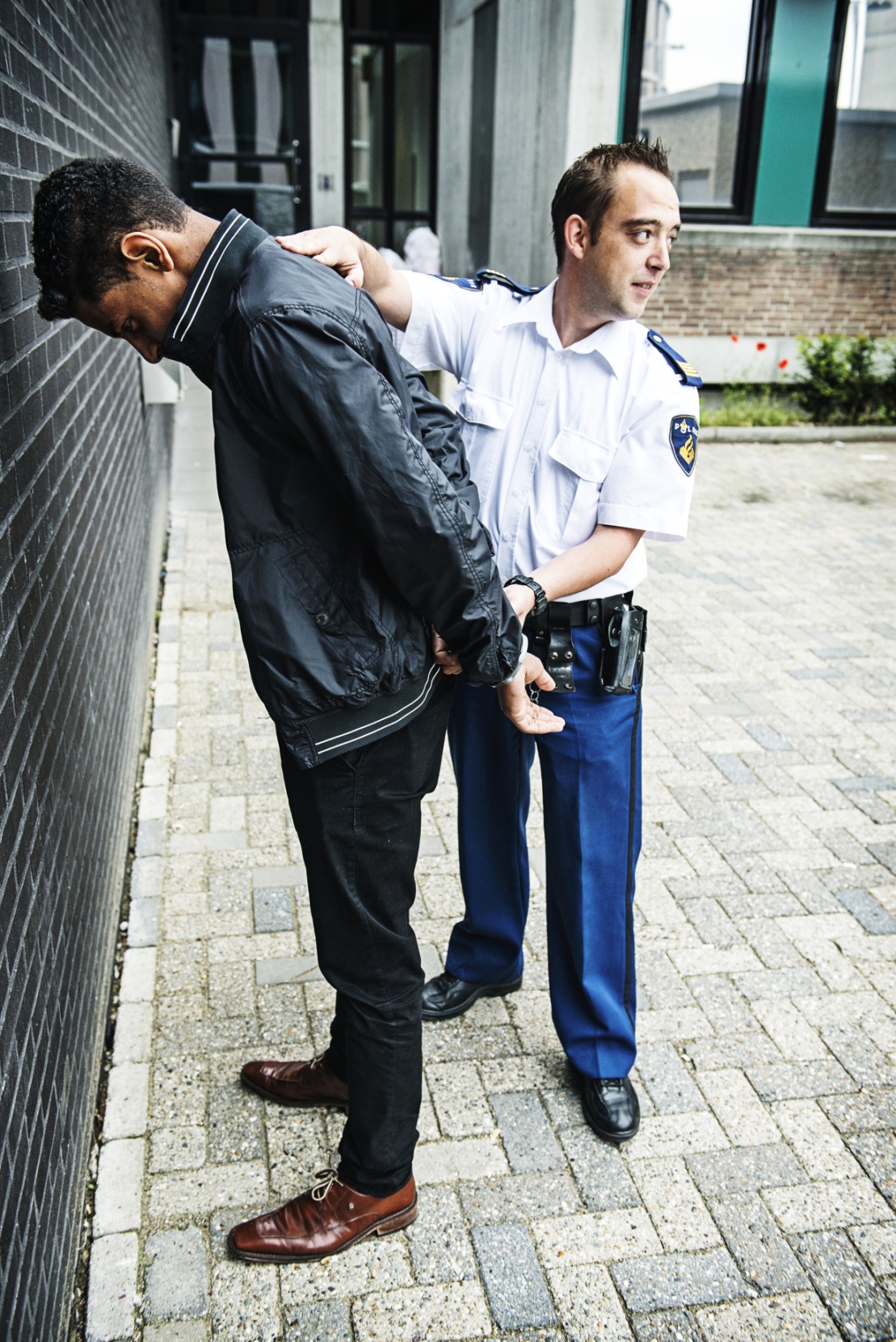 3.2. Definición de la psicología
Es importante tener en cuenta que mayores niveles de sugestionabilidad y conformidad no siempre dan lugar a confesiones falsas. Dicho esto, sigue siendo útil para los y las abogadas tener en cuenta cualquier posible factor de riesgo o manifestaciones de sugestionabilidad o conformidad en sus clientes, y compartir estas observaciones con las personas instructoras que realizan el interrogatorio, especialmente porque los efectos de la vulnerabilidad psicológica de las personas detenidas durante el interrogatorio se puede ver aumentada por otros factores, como la forma y el estilo de preguntar.
3.3. Guía explicativa
Esto es una guía explicativa que ustedes, como abogados y abogadas en ejercicio, pueden utilizar para la evaluación inicial de los aspectos relevantes de la vulnerabilidad de su cliente en el proceso penal, especialmente en las primeras fases del proceso. Esta herramienta no pretende sustituir a una evaluación realizada, por ejemplo, por una persona especialista en psicología forense. Sin embargo, le ayudará a plantear los tipos de pregunta adecuados para decidir lo que usted, como abogado/a, debería hacer cuando se encuentra ante un cliente que es potencialmente vulnerable.
¿Existen factores que hagan que mi cliente7a se sienta vulnerable durante el «flujo ordinario» del proceso penal?
1
¿A qué riesgos se enfrenta mi cliente7a debido a dichas vulnerabilidades? ¿Cuáles son las implicaciones (psicológicas)?
2
3
¿Cómo puede fundamentarse la argumentación relativa a estos riesgos?
¿Cuáles son las implicaciones jurídicas de la posible vulnerabilidad de su cliente/a?
4
5
¿Qué acciones debería tomar para tratar/compensar los riesgos potenciales?
3.4. Factores de riesgo
Algunos factores de riesgo que pueden dar lugar a la vulnerabilidad son:
 
Edad (demasiado joven o demasiado mayor) 	       Enfermedad mental
		Discapacidad intelectual	Estado de salud físico
Idioma	    	     		Género		Etnia/raza
Otros factores (esta lista no incluye todos)
Los factores como etnia/raza o género son menos aceptados comúnmente como causantes de una posible vulnerabilidad. Aún así, las investigaciones sugieren que las personas que pertenecen a determinados grupos étnicos, o mujeres en determinadas culturas, pueden estar menos seguras para hacer valer sus derechos cuando están bajo custodia policial por motivos relacionados con su cultura y comunicación intercultural. Así, las personas detenidas procedentes de determinados grupos étnicos, especialmente las mujeres que pertenecen a estos grupos, pueden tener dificultades al utilizar un lenguaje categórico y directo, necesario con frecuencia para hacer valer ciertos derechos. Además, las personas de determinados grupos étnicos pueden ser objeto de discriminación mientras están bajo custodia policial.
Implicaciones jurídicas
Tipos de riesgos
3.4. Factores de riesgo
Relacionado con los factores de riesgo, en esta parte del módulo encontrará información sobre:
C) Mecanismos subyacentes
A) Tipos de riesgos
B) Implicaciones jurídicas
La pregunta que debe hacerse usted es:

¿A qué tipo de riesgo o vulnerabilidad se enfrenta mi cliente/a?
La siguiente pregunta que se debe plantear es:

¿Cuáles son las implicaciones jurídicas de la posible vulnerabilidad de mi cliente/a?
Finalmente:
Como abogado/a, ¿qué medidas podría tomar para compensar las vulnerabilidades de su cliente/a y para que le sirvan de apoyo cuando defienda sus derechos especiales?
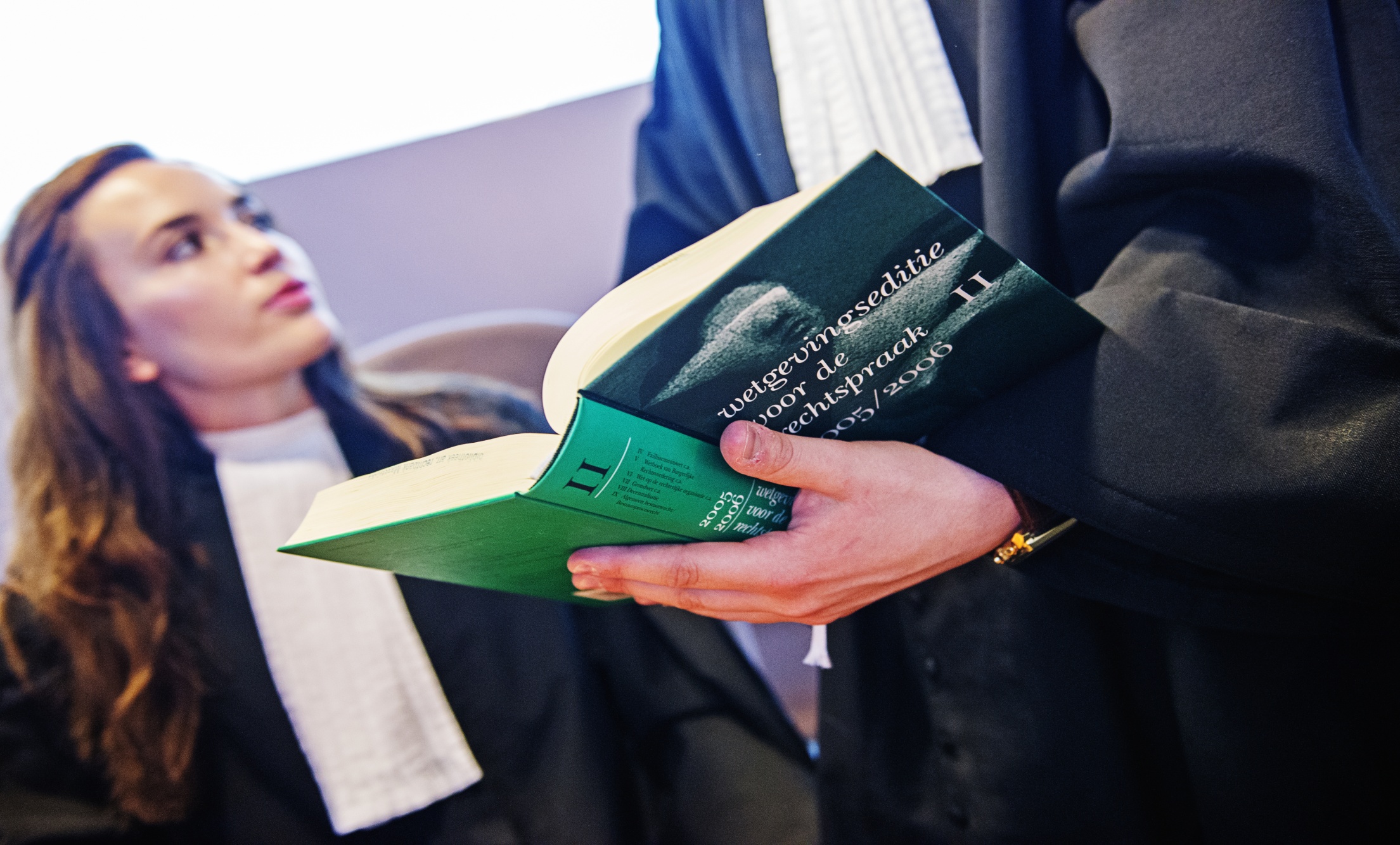 A) Tipos de riesgos
La siguiente pregunta que se debe plantear es: ¿a qué tipo de riesgo o vulnerabilidad se enfrenta mi cliente/a?
Los tipos de riesgos son numerosos y en la fase de detención policial pueden incluir:
Un riesgo mayor de proporcionar un relato impreciso o no fiable, o una confesión falsa. Este riesgo está relacionado con una mayor sugestionabilidad o conformidad, y vulnerabilidad ante la presión durante la toma de declaración.
?
Capacidad limitada para proporcionar un relato o prueba en la toma de declaración, debido a factores como una capacidad limitada para prestar atención a las preguntas o dificultades en la comunicación.
?
Mayor riesgo de autoincriminación, debido a la susceptibilidad ante la presión del interrogatorio. Este riesgo también se manifiesta debido a la capacidad limitada de entender las implicaciones de responder en el interrogatorio sobre aspectos de las pruebas.
?
?
Una capacidad reducida de colaborar con el abogado/a.
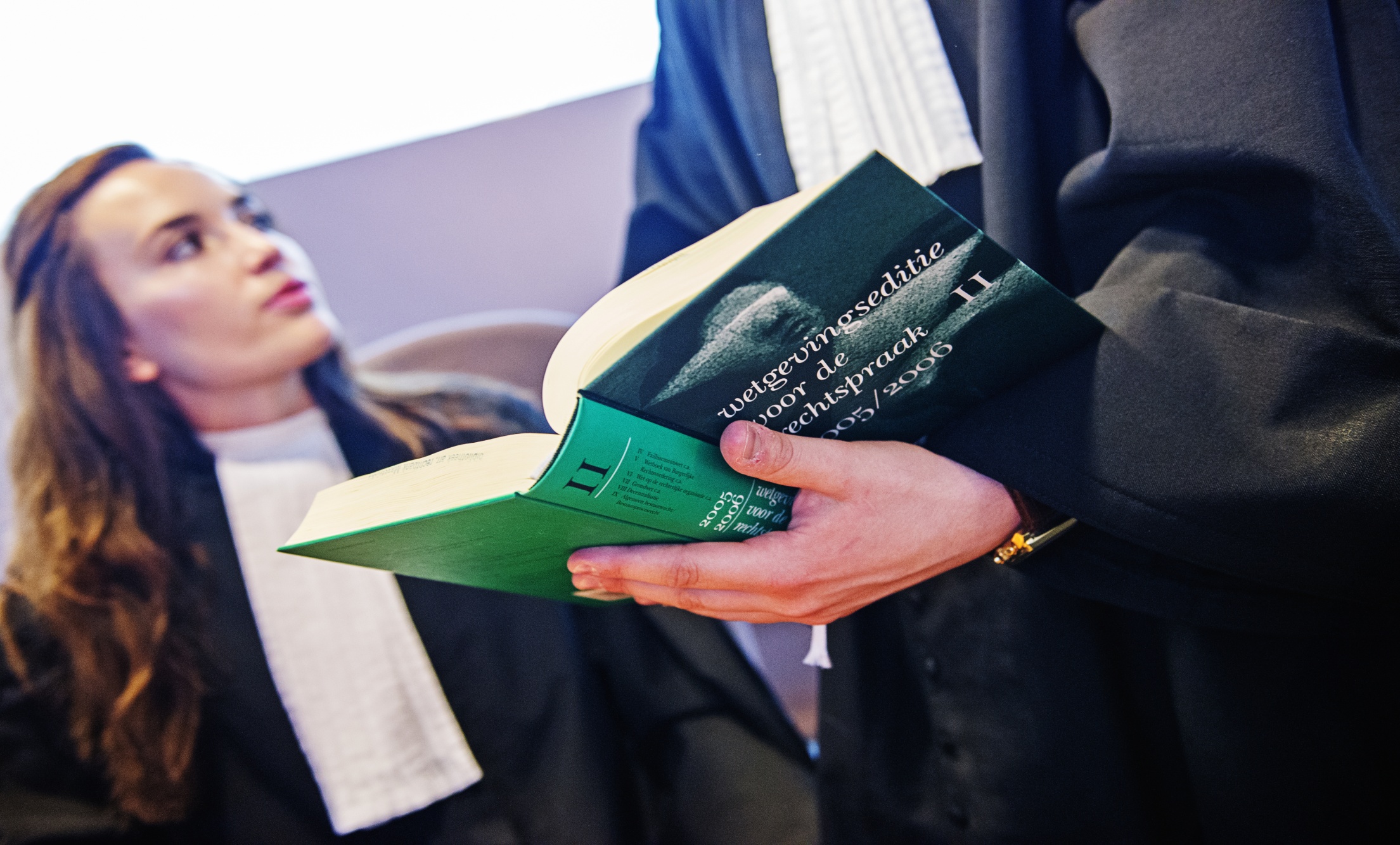 A) Tipos de riesgos
Los tipos de riesgos son numerosos y en la fase de detención policial pueden incluir:
Mayor susceptibilidad para renunciar a sus derechos y disminución de la capacidad para asegurar que se respetan sus derechos.
?
Reducción de la capacidad para entender la naturaleza del proceso penal, la naturaleza de la toma de declaración y los distintos papeles en el proceso penal.
?
Reducción de la capacidad de tomar decisiones racionales, por ejemplo, sobre si responder o no a las preguntas.
?
?
Riesgo para la salud asociado con la detención policial.
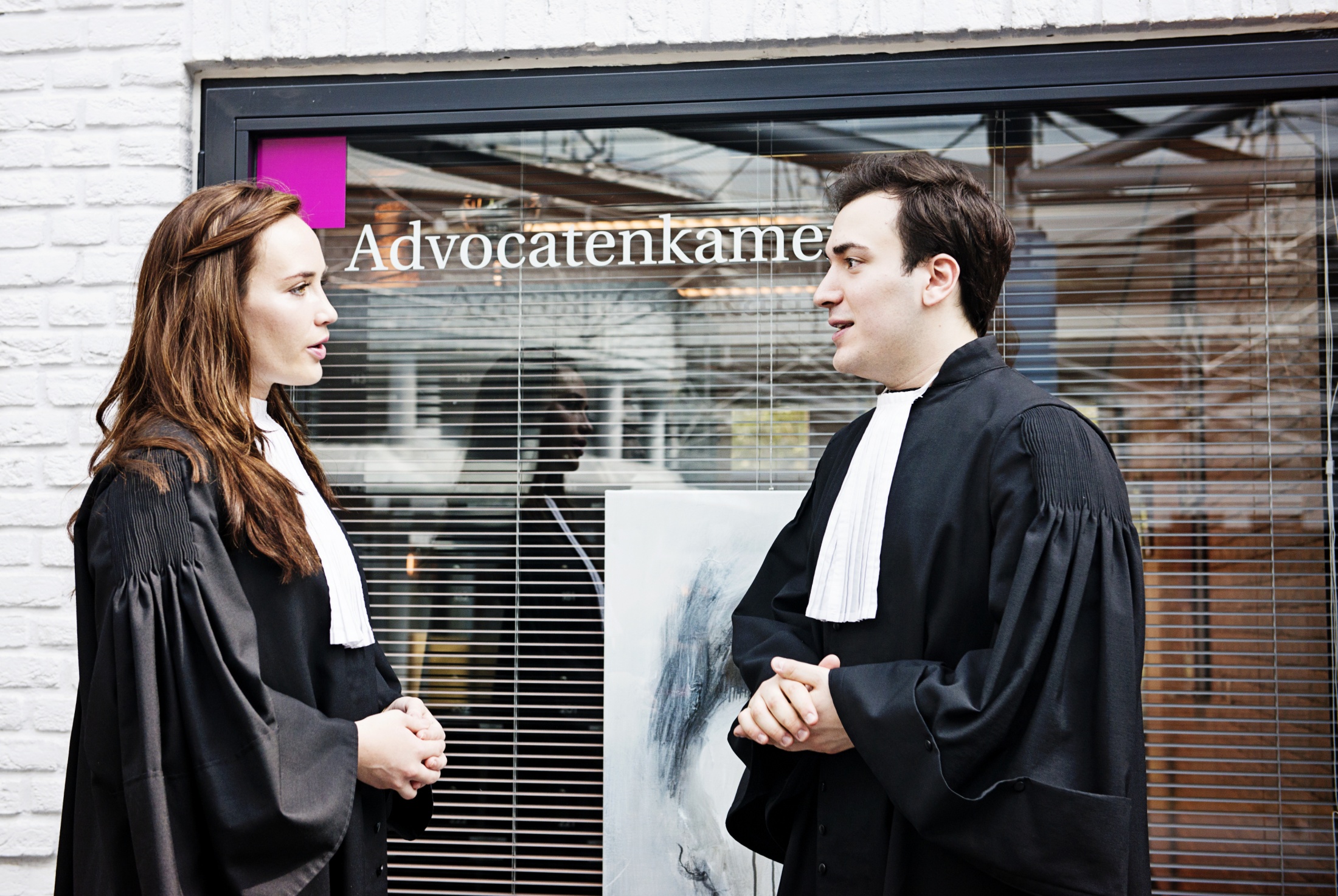 B) Implicaciones jurídicas
La siguiente pregunta que se debe plantear es: ¿cuáles son las implicaciones jurídicas de la posible vulnerabilidad de mi cliente/a?
Conocer las implicaciones jurídicas puede ayudarle a decidir que acción se debería emprender como resultado de la identificación de un posible riesgo de vulnerabilidad. Las implicaciones jurídicas, en lo que se refiere a la fase de detención policial, normalmente incluyen:
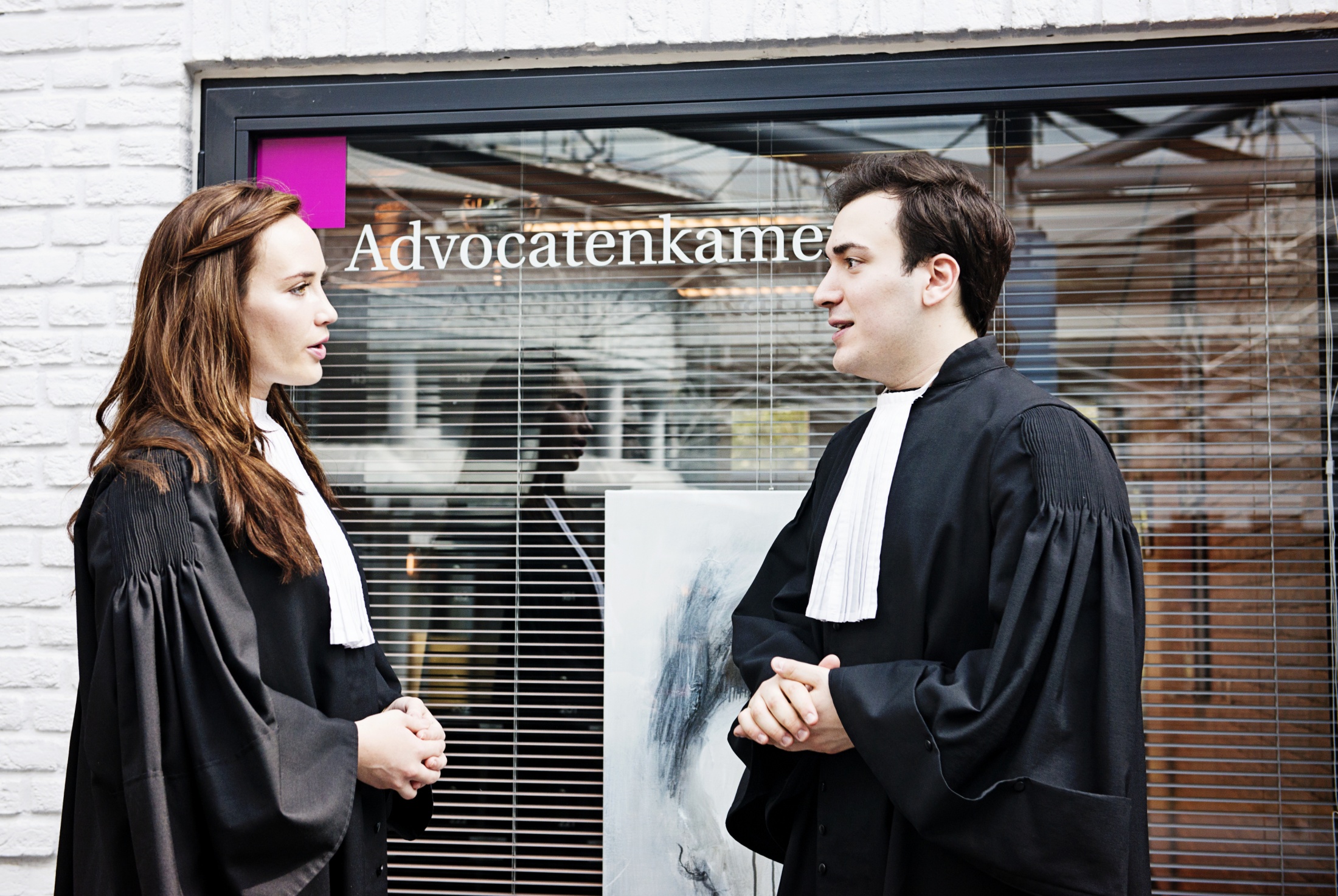 B) Implicaciones jurídicas
La siguiente pregunta que se debe plantear es: ¿cuáles son las implicaciones jurídicas de la posible vulnerabilidad de mi cliente/a?
Las consecuencias de la responsabilidad penal de su cliente/a, principalmente si el estado de su cliente/a le permite entender sus acciones y responsabilizarse de ellas.
1
Una implicación jurídica podría ser la capacidad de su cliente/a para ser interrogado, principalmente si el estado físico de su cliente/a le permite ser objeto de un interrogatorio y si está preparado/a psicológicamente para someterse a él, lo que significa si, en primer lugar, la toma de declaración podría hacer que su estado de salud se deteriorara; en segundo lugar, si es capaz de entender el interrogatorio y dar respuestas racionales; y en tercer lugar, si existe un riesgo alto de que el relato del cliente/a no sea fiable.
2
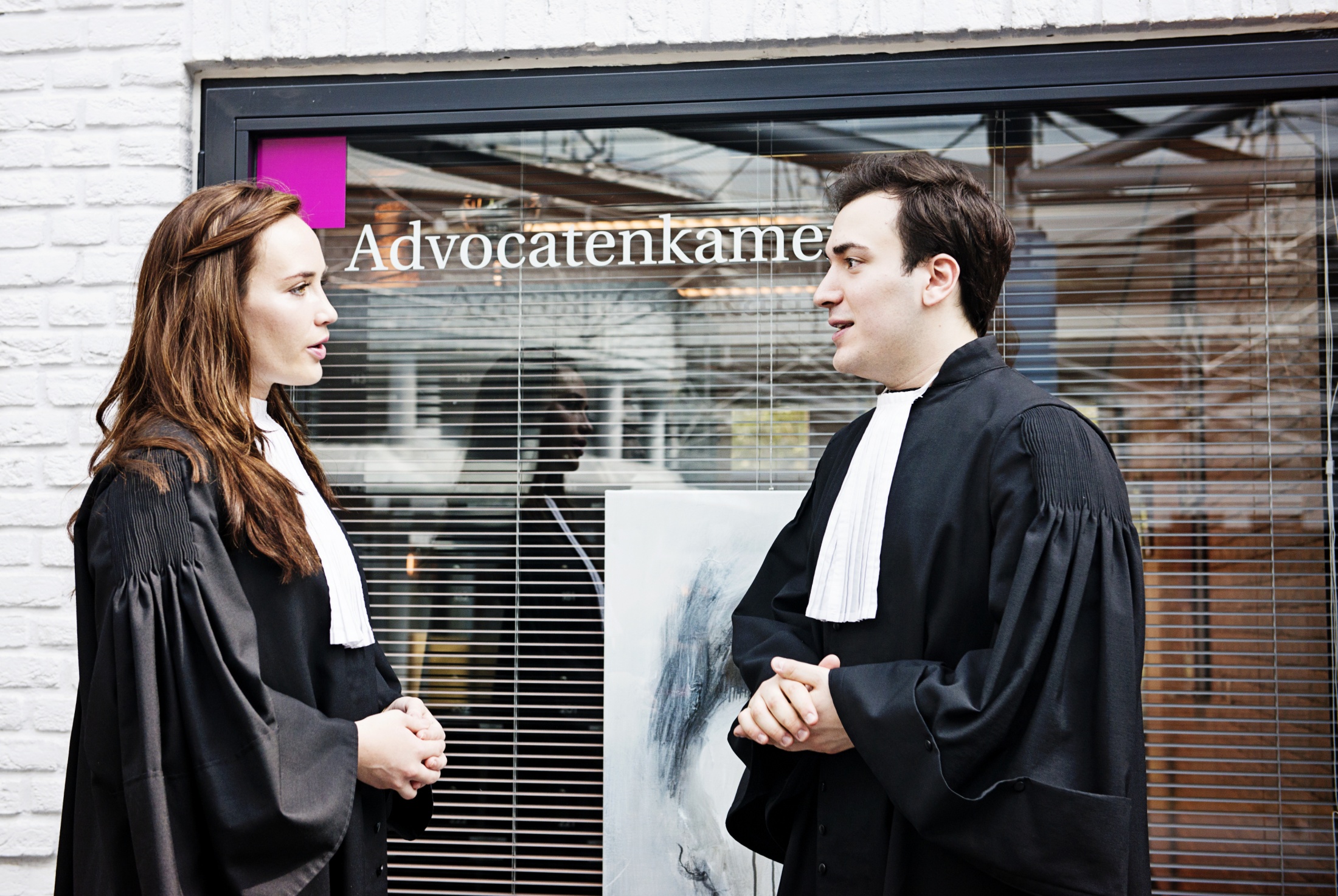 B) Implicaciones jurídicas
La siguiente pregunta que se debe plantear es: ¿cuáles son las implicaciones legales de la posible vulnerabilidad de mi cliente/a?
En algunos casos, las personas muy vulnerables pueden ser incapaces de renunciar a ciertos derechos, por ejemplo, el derecho a la asistencia letrada durante la toma de declaración.
3
En algunos casos, la vulnerabilidad exige garantías procesales específicas como la presencia de una persona de apoyo o la grabación audiovisual del interrogatorio.
4
C) Mecanismos subyacentes
Cuando trate de explicar los posibles riesgos al instructor inicial, puede que necesite un conocimiento más profundo de la vulnerabilidad para sostener su explicación. ¿Por qué es posible que las personas como su cliente/a se enfrenten a un determinado riesgo en el proceso penal? ¿Y qué características cognitivas, mentales o del desarrollo hacen que determinadas personas detenidas sean más vulnerables que otras?

Esta información puede resultarle útil para decidir qué medidas podría tomar para compensar las vulnerabilidades de su cliente/a y para que le sirvan de apoyo cuando defienda las salvaguardas especiales. 

Normalmente, se necesita un/a experto/a en evaluación psicológica para determinar si tiene alguna característica típica que indique vulnerabilidad y hasta qué punto, pero podría ser útil conocer los mecanismos básicos que subyacen bajo la vulnerabilidad en determinados grupos, por ejemplo, niños y niñas o personas con discapacidad intelectual.
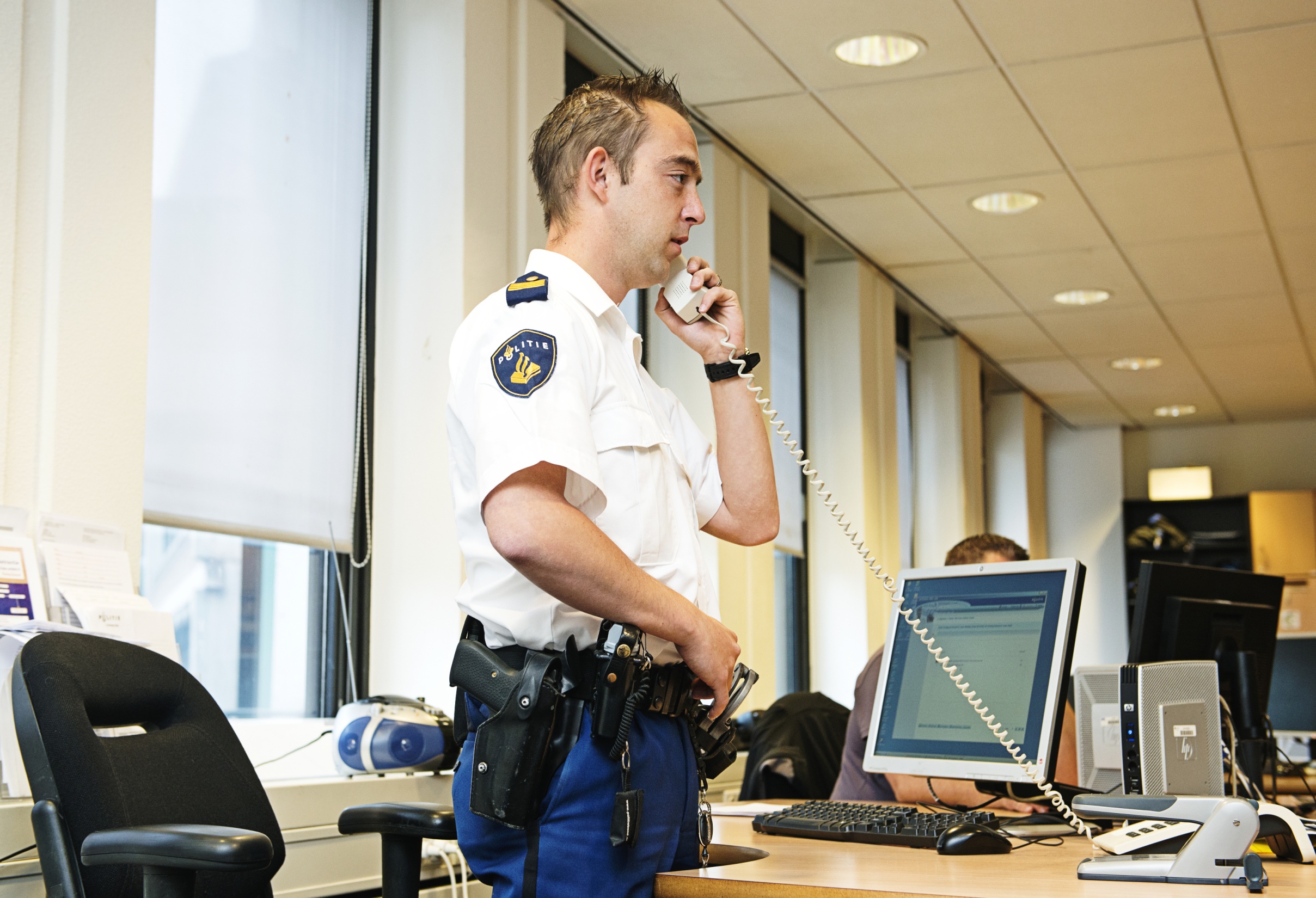 3.5. Actuar
La última pregunta de nuestra guía explicativa es qué necesita hacer usted como abogado o abogada para actuar cuando ha detectado que su cliente/a es potencialmente vulnerable.
 
Obviamente, estas acciones dependerán del tipo de posible riesgo de vulnerabilidad. Por ejemplo, si el cliente no domina el idioma del proceso, podría ser suficiente utilizar los servicios de una persona intérprete para su comunicación con el cliente y garantizar que el cliente cuenta con la asistencia de un intérprete durante el interrogatorio. (Más información en el módulo 7 sobre el derecho a la asistencia de intérprete)
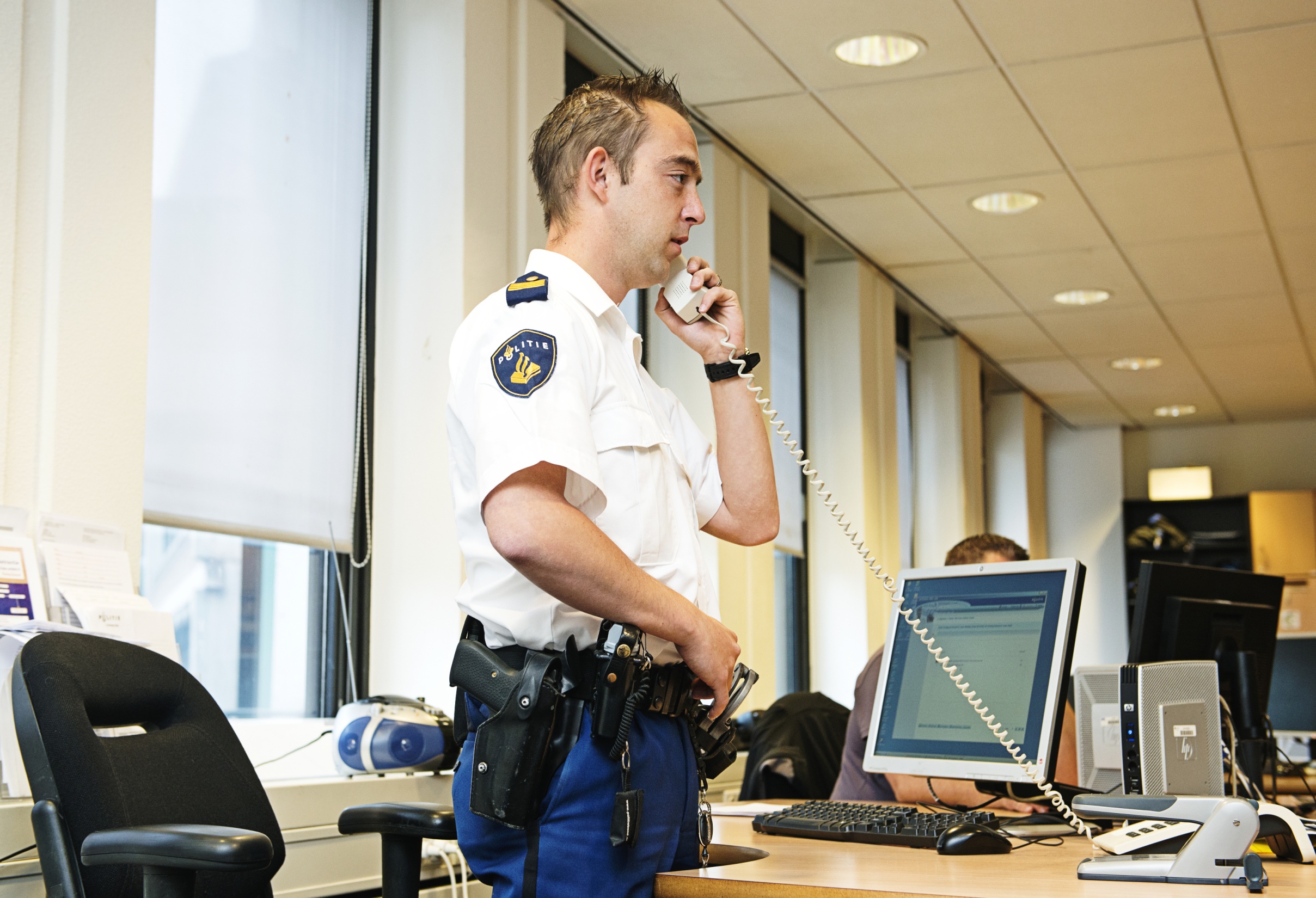 3.5. Actuar
Otras vulnerabilidades más complejas pueden necesitar un análisis más complejo de la acción adecuada. Sugerimos que, en cualquier caso, los y las abogadas deberían informar a las autoridades instructoras sobre la posible vulnerabilidad del cliente, y si es posible, sugerir qué medidas jurídicas, entre otras, deberían tomarse para compensar la posible vulnerabilidad, como evitar el uso de lenguaje complejo y preguntas tendenciosas en el interrogatorio o grabar el interrogatorio en vídeo, entre otros.
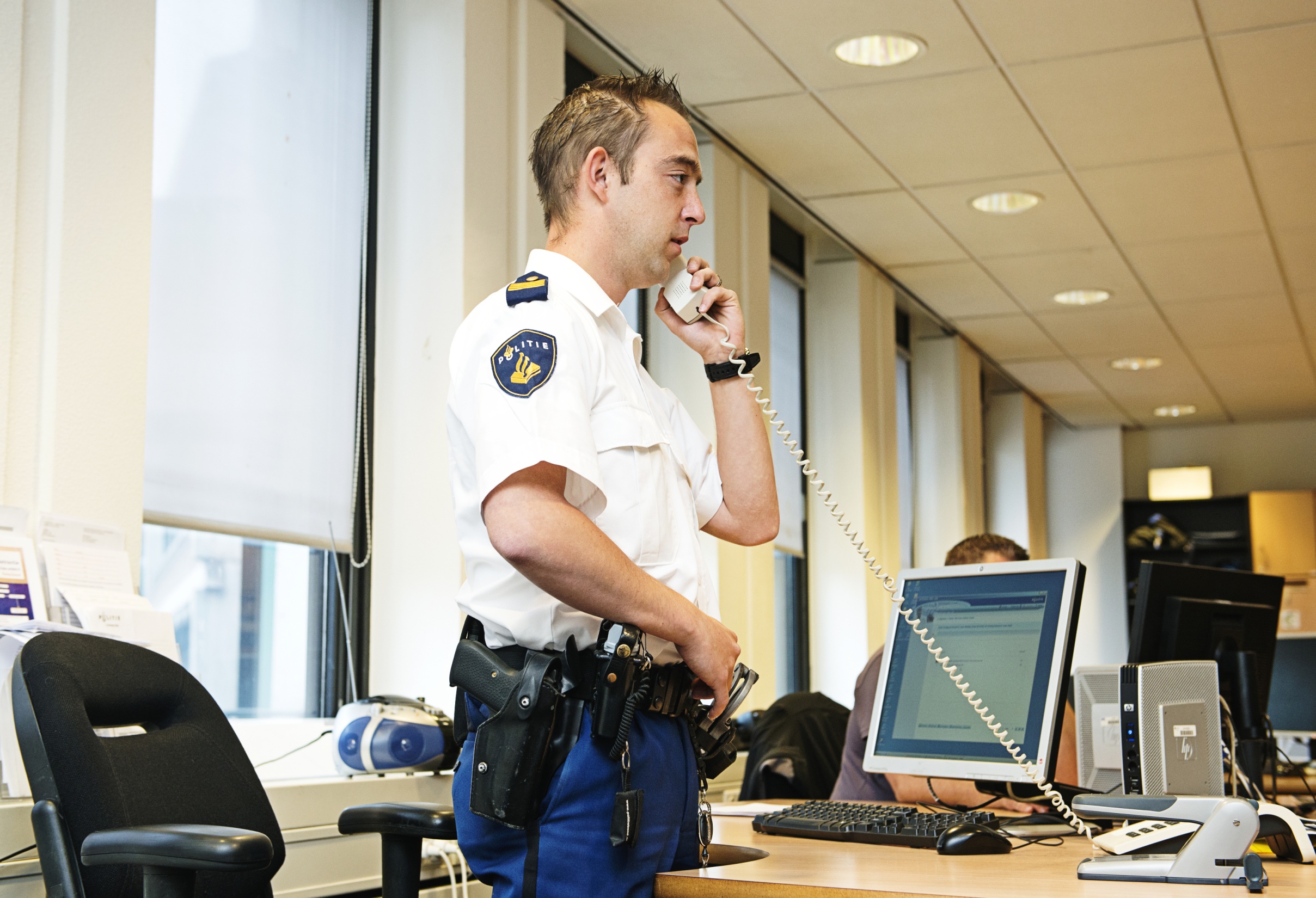 3.5. Actuar
Las abogadas y abogados también deben pensar en las implicaciones de la posible vulnerabilidad de su cliente a la hora de aconsejarles durante la entrevista y la toma de declaración policial. 

Por ejemplo, si un abogado/a se da cuenta de que su cliente tiene tendencia a ser muy conformista, y no se le ha considerado inadecuado para una toma de declaración, puede ser un motivo para aconsejar al cliente que no declare durante la toma de declaración. Del mismo modo, puede que sea necesario que el abogado/a asista al cliente a la hora de responder a las preguntas o presente pruebas favorables para su cliente vulnerable, si el cliente parece que no es capaz de hacerlo de manera independiente.
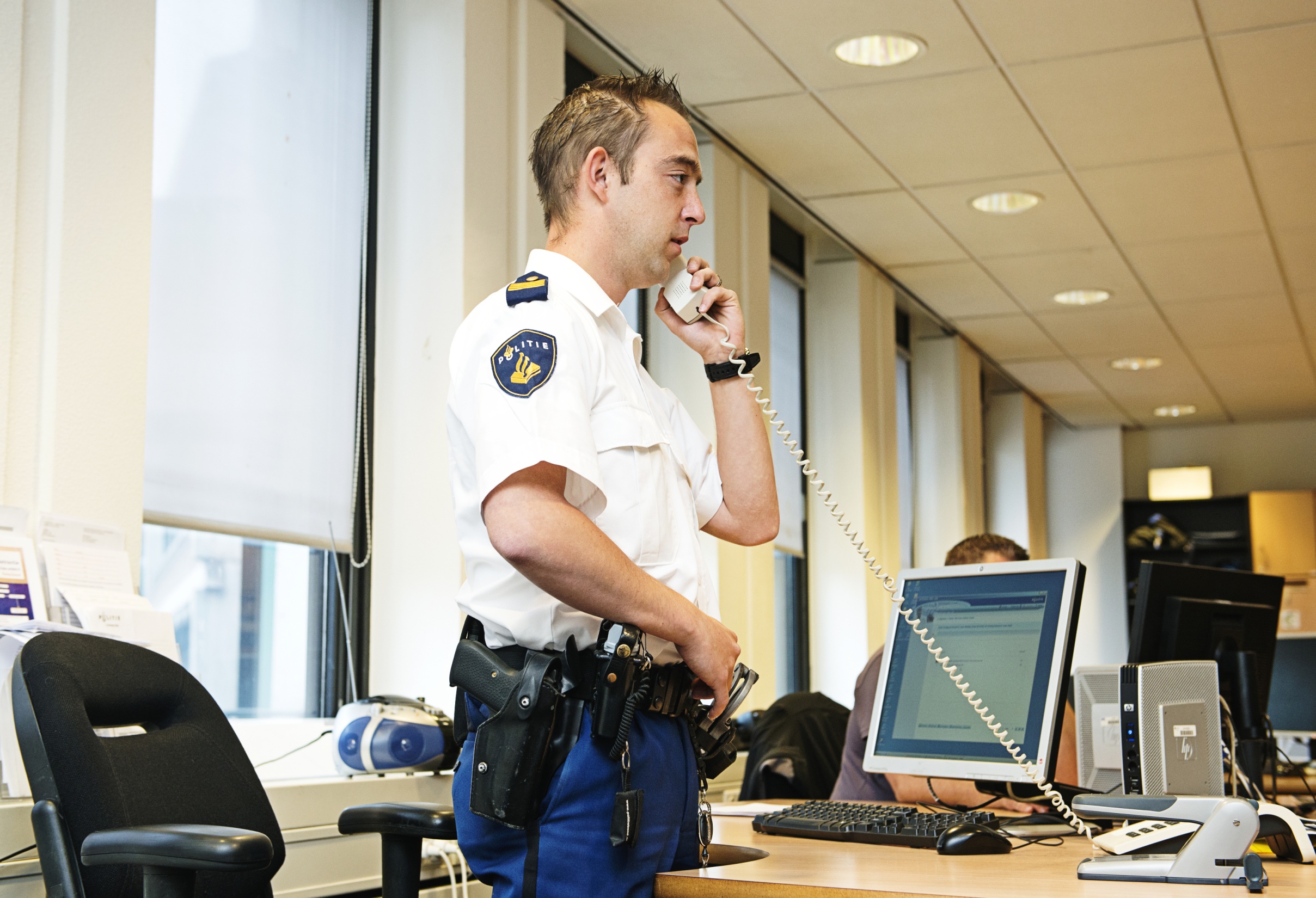 3.5. Actuar
En este apartado, se le presentará un breve caso práctico. El objetivo es ilustrar la aplicación de la guía explicativa en cinco preguntas.
 
En primer lugar lea el caso práctico.
A continuación, coja un bolígrafo y papel y responda a las siguientes preguntas:

1. ¿Qué factores hacen que A. sea potencialmente vulnerable?2. ¿Cuáles son los riesgos que A. se puede encontrar en una fase determinada del procedimiento penal por su posible vulnerabilidad?3. ¿Cómo puede fundamentar la argumentación sobre la vulnerabilidad de A.?4. ¿Cuáles son las implicaciones jurídicas de la posible vulnerabilidad de A.?5. ¿Cómo debería actuar yo como abogado/a para tratar/compensar los riesgos asociados con la potencial vulnerabilidad de A.?
Caso práctico
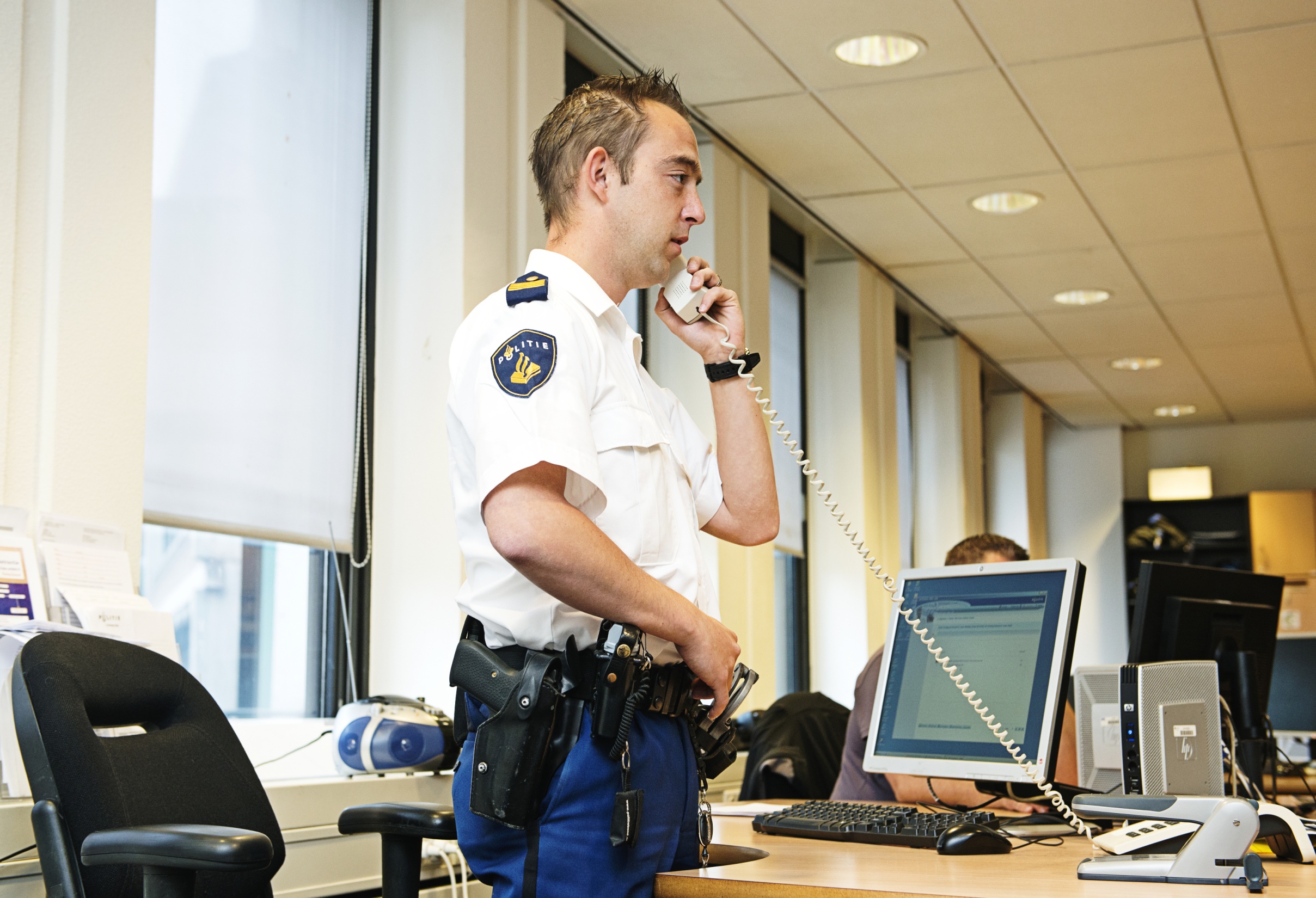 3.5. Actuar
Caso práctico:
A. es sospechoso de causar daños personales a un transeúnte en la calle. Usted le asiste en dependencias policiales.El funcionario de custodia le dice que A. es «un viejo conocido» de la policía y que obviamente tiene «problemas mentales», pero que ellos (la policía) no tienen registro de ninguna enfermedad mental en particular.Durante la entrevista abogado-cliente queda claro que A. tiene un problema de comunicación. Habla constantemente sin pausas, pasa de un tema a otro, su discurso es a veces ininteligible.Tiene problemas para conseguir que A. le preste atención.Durante el resto de la consulta, A. se le queja de diferentes problemas de salud y de sus problemas para encontrar trabajo. También le dice que el funcionario de policía está mintiendo y que tiene un complot contra él con su expareja, porque no quieren que tenga la custodia de sus hijos.¿Qué haría usted a continuación como abogado/a de A.?

(Revise los pasos descritos en la guía explicativa)
Cuando esté listo, puede comparar su respuesta con las respuestas modelo de la siguiente página:
1) ¿Hay factores que sugieran que A. puede ser vulnerable?
 
 A. parece sufrir algún trastorno mental no identificado, tiene un problema de comunicación y presenta déficit de atención y posibles síntomas paranoides (no confirmados). 
 
2) ¿A qué riesgos se enfrenta A.?
 
- A. es probablemente incapaz de comprender sus derechos procesales.
 
- Es posible que A. sea incapaz de tomar decisiones racionales sobre el ejercicio de sus derechos procesales y sobre su comportamiento procesal en la toma de declaración.
 
- A. probablemente tiene una capacidad disminuida de entender el interrogatorio / proporcionar un relato efectivo durante la toma de declaración. 
 
- A. es probablemente incapaz de colaborar de manera efectiva con su abogado/a, es decir, dar instrucciones al abogado/a y/o entender el consejo del abogado/a.
 
3) ¿Cómo se pueden justificar los riesgos?
 
- Posible falta de capacidad para comprender los derechos/entender las preguntas/entender el asesoramiento legal: A. parece sufrir un déficit de atención que parece impedirle entender los consejos del abogado/a y sus derechos procesales, y podría influir también en su comprensión de las preguntas.
 
- Posible incapacidad para tomar decisiones racionales sobre el ejercicio del derecho a permanecer en silencio /comportamiento procesal en la toma de declaración: El relato de A. a su abogado/a puede mostrar signos de paranoia (alegación de conspiración entre la policía y la expareja de A.), que si se confirmara podría ser indicativa de un trastorno esquizofrénico paranoide, y podría interferir con la capacidad de A. para tomar decisiones racionales en el proceso penal.
 
- Posible incapacidad para proporcionar un relato efectivo: A. tiene un problema de comunicación obvio (además de una posible trastorno paranoide) que probablemente le impida responder a las preguntas de la preguntas de un modo lógico y razonable. 
 
- Incapacidad para dar instrucciones al abogado/a: Por los mismos motivos anteriores, A. parece ser incapaz de proporcionar instrucciones lógicas y claras a su abogado/a.
4) Implicaciones jurídicas 
 
- Es muy probable que A. no esté preparado para ser interrogado. Sin embargo, se necesita la evaluación de una persona experta, que analice si A. es suficientemente capaz de entender las preguntas y proporcionar respuestas racionales. (Probablemente, debería considerarse que A. no es apto, ya que parece incapaz de proporcionar un relato racional a su abogado).
 
- Si se considera que A. es apto para el interrogatorio, debería ser interrogado en presencia de su abogado/a y de una persona adulta/de confianza.
 
5) ¿Cómo actuar?
 
- El abogado/a debería solicitar la evaluación médica sobre la conveniencia de que A. esté detenido / necesite una supervisión especial o tratamiento durante su detención, teniendo en cuenta las posibles implicaciones de su trastorno mental (no diagnosticado) o su capacidad para soportar la detención y su estado de salud mental.
 
- Además, el abogado/a debería solicitar la valoración de una persona experta sobre la adecuación de que A. se someta a la toma de declaración, argumentando que posiblemente no sea adecuado que se tome declaración a A.
 
- Implicaciones para la toma de declaración (si se realizara): Dada la capacidad comprometida de A para proporcionar un relato racional, el abogado/a debería considerar asesorar a A. que guarde silencio (si A. es capaz de cumplir con este consejo). Si durante la toma de declaración resulta que A. es incapaz de entender las preguntas, y/o empieza a responder, el abogado/a debería considerar detener la toma de declaración.
BIBLIOGRAFÍA
MEMORIA Y HECHOS
Stress and Memory: Opposing Effects of Glucocorticoids on Memory Consolidation and Memory Retrieval , McGaugh & Roozendaal, 2002; Roozendaal, 2000  
TORTURA
Convención contra la tortura y otros tratos o penas crueles, inhumanos o degradantes Adoptada y abierta a la firma, ratificación y adhesión por la Asamblea General en su resolución 39/46, de 10 de diciembre de 1984, y entrada en vigor el 26 de junio 1987, de acuerdo con el artículo 27.1) .
SARMIENTO, D., MIERES MIERES, L.J, PRESNO LINERA, M.A. Judgments of the European Court of Human Rights, 1st Edition, Pamplona: Aranzadi, 2007, pág. 33
Safeguards during detention, Association for the Prevention of Torture, France, September 2016 (págs. 7, 19, 20)
Manual on the effective investigation and documentation of torture and other cruel, inhuman or degrading treatment or punishment, (Istanbul Protocol)
NORMATIVA EUROPEA Y JURISPRUDENCIA DEL TEDH
Sent the European Court of Human Rights, Beristain Ukar v. Spain, March 8, of 2011, p.28.
Judgment of the European Court of Human Rights, Matter of Martínez Sala and others v. Spain, of November 2 of 2004, p.120.), 
Commission Recommendation on procedural safeguards for vulnerable persons suspected or accused in criminal proceedings, 2013/C 378/02
S.C. c. Reino Unido
Bortnik c. Ucrania 
Todorov c. Ucrania
Liebreich c. Alemania
Baytar c. Turquía

APLICACIÓN DEL PROTOCOLO DE ESTAMBUL EN ESPAÑA
STS Caso Bomba de ETA en INEM de Bilbao. Sentencia núm. 620/2016 de 12 julio.
STC núm. 40/2010 de 19 julio, investigación insuficente habida cuenta de que pervivían sospechas razonables de la comisión de los hechos denunciados al existir dos informes médicos contradictorios: vulneración existente en relación con el derecho a no ser sometido a torturas ni a tratos inhumanos o degradantes.
STC núm. 107/2008 de 22 septiembre.
Sentencias condenatorias contra España por no haber efectuado una investigación efectiva en relación a las denuncias efectuadas por maltrato y/o torturas en sede policial: 
- STEDH de 24 de Julio de 2012 , B.S. versus España. 
-  STEDH de 12 de Diciembre de 2012  (TEDH 2012, 92)  , Otamendi Equiguren versus 
España.
- STEDH de 7 de Octubre de 2014 , Ataun Rojo versus España. 
-  STEDH de 7 de octubre de 2014  (TEDH 2014, 68)  , Etxebarria Caballero versus 
España.
-  STEDH de 5 de Mayo de 2015  (TEDH 2015, 56)  , Anatibel Garciandia versus España. 
-  STEDH de 31 de Mayo de 2016  (JUR 2016, 124978) , Beortegui Martínez versus España.
FACTORES DE RIESGO DE VULNERABILIDAD:
G.H. Gudjonsson, Psychological Vulnerabilities During Police Interviews: Why Are They Important?, Legal and Criminological Psychology, 2010, 15, págs. 161–175.
G.H. Gudjonsson, Interrogative Suggestibility and False Confessions, in J. M. Brown, E. A. Campbell (eds.), The Cambridge Handbook of Forensic Psychology, Cambridge: Cambridge University Press (2010), págs. 202-208. 
G.H., Gudjonsson, Compliance in an Interrogative Situation: a New Scale, Personality and Individual Differences, 10 (5), 1989, págs. 535-540.
V. Herrington,K. Roberts, Addressing psychological vulnerability in the police suspect interview, Policing,2000,1 – 10.
K. McLachlan, R. Roesch, K. S. Douglas, Examining the Role of Interrogative Suggestibility in Miranda Rights Comprehension in Adolescents, Law and Human Behavior, 35, 2011, págs. 165–177.
M. E Lamb, M. P.Y. Sim, Developmental Factors Affecting Children in Legal Contexts, Youth Justice, 13(2), 2003, págs. 131–144.
B.C. Feld, Kids, Cops and Confessions: Inside the Interrogation Room. Nueva York: Cambridge University Press (2003), págs. 35-59.
S. Kassin, S.A. Drizin, T. Grisso, G.H. Gudjonsson, R.A. Leo, A.D. Redlich, Police induced confessions: Risk factors and Recommendations. Law and Human Behavior, 2010, 34, págs. 3-38. 
M. Blagrove, Effects of length of sleep deprivation on interrogative suggestibility, Applied Cognitive Psychology, 8/2, 2004, págs. 169-179.
J.E. Ainsworth, In a Different Register: The Pragmatics of Powerlessness in Police Interrogation, The Yale Law Journal, 103 (2), 1993, págs. 259-322.
EVALUACIÓN
S. Young, E. J. Goodwin, O. Sedgwick, G.H. Gudjonsson, The effectiveness of police custody assessments in identifying suspects with intellectual disabilities and attention deficit hyperactivity disorder, BMC Medicine, 11, 2013, p. 248

T. Smeets, J. Leppink, M. Jelicic, H. Merckelbach, Shortened versions of the Gudjonsson Suggestibility Scale meet the standards, Legal and Criminological Psychology (2009), 14, págs. 149–155.
Norfolk, G. (2001). Fit to be interviewed by the police - An aid to assessment, Medicine Science and the Law, 41, 5 - 12.

PAPEL DEL ABOGADO
K. Quinn, J. Jackson, Of Rights and Roles: Police Interviews with Young Suspects in Northern Ireland, British Journal of Criminology, 47, 2007, págs. 234–255.